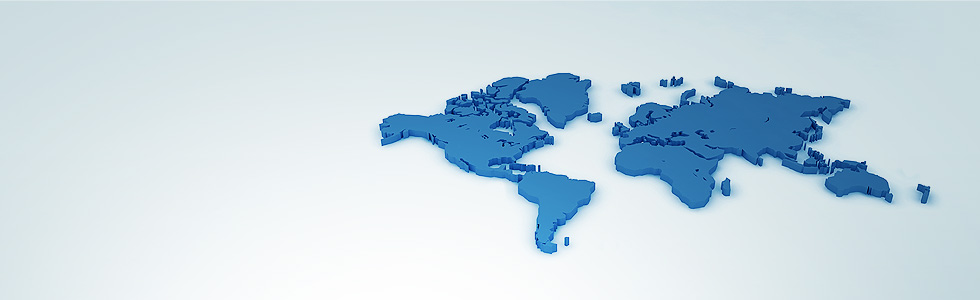 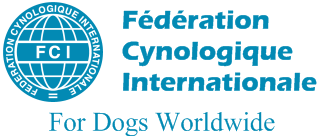 FCI MODEL FOR THE WETTERHOUN
POWERPOINT PRESENTATION OF YOUR FCI RECOGNIZED NATIVE BREED(S)
(FCI General Committee, Helsinki, October 2013)
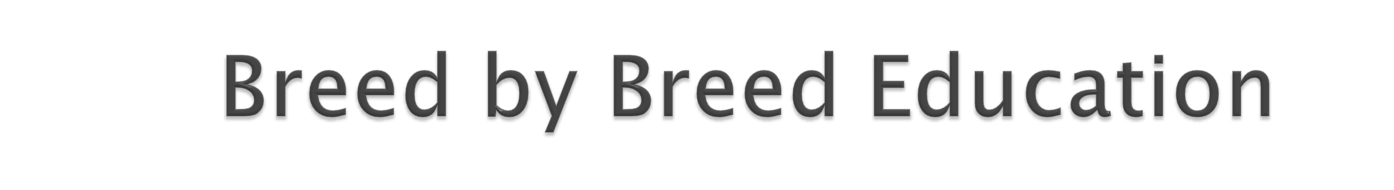 (FCI Show Judges Commission, Cartagena, February 2013)
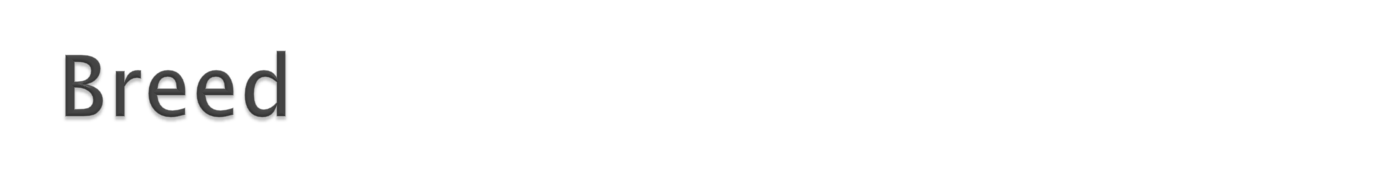 Wetterhoun
FCI Group 8  Breed number 221
 Date of publication of the official valid standard 05/02/1999
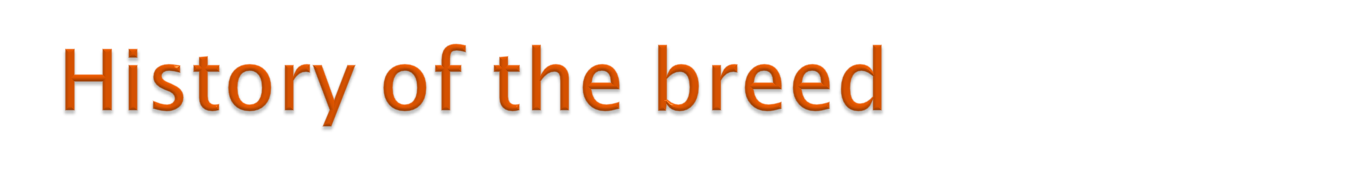 Multipurpose dog from the poor farmers.
Used as an all round hunting dog, guarding the yard, keep the yard free from mice and rats and has a great reputation for catching otters and polecats. Also was used to pull dog cars.
Origin in Friesland, the northern part of Holland,  and during the beginning of the 20th century  crossbred with the Stabijhoun (the other Frisian breed).
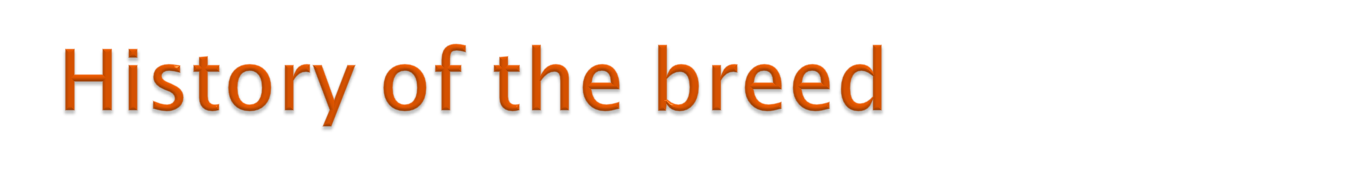 Because of the crossbreeding, we almost lost two unique breeds.
First breeding standard in 1944.
At this moment most of the Wetterhoun are pets and (family)guard dogs
Some dogs are used for hunting. Because of their independent and somewhat stubborn nature, you must be patient and consistent.
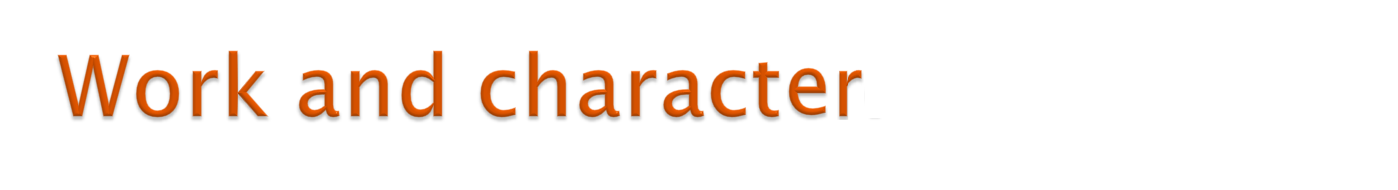 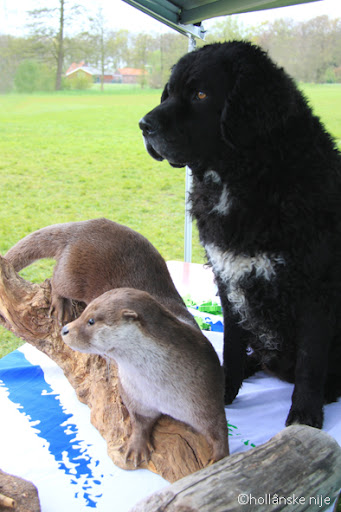 Hunting dog and guard dog
	  Also, because of his coat, not 
	  comfortable in extreme heat.
 Famous for the otter catching.
    (this is not permitted anymore)
	  The character for this should
	   be tough and “diehard”.
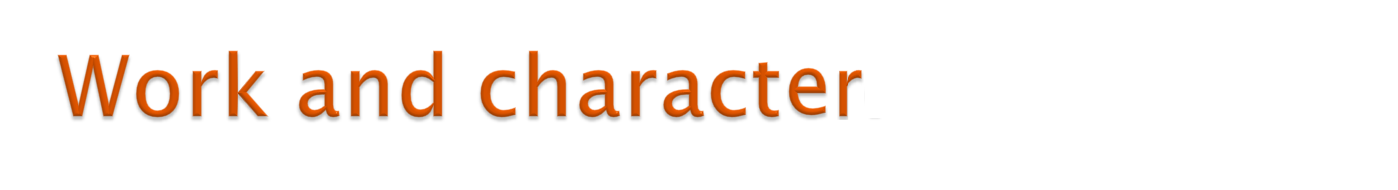 The Wetterhoun is obedient, but not so easy. 
    He is very independent. With training you must   
    have patience. He’s definitely not servile.
In the beginning he can be a bit reserved, a bit a “one person  dog” but when he knows you, everything is all right.
When judging, approach them gently and it’s okay. The Wetterhoun should not be nervous or fearful.
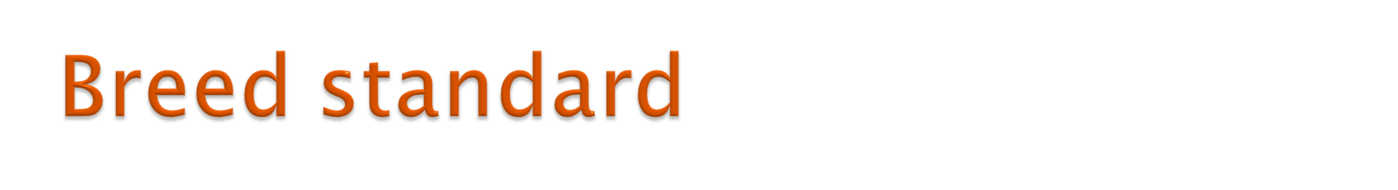 GENERAL APPEARANCE 
A well balanced dog, traditionally used for otter 
hunting. A sturdy animal, but neither plump nor
clumsy, square and thick set in overall build, with 
close fitting skin, free from throatiness or dewlap. 
Lips not pendulous. 

Sturdily built is important and we see this frequently 
in the breed standard. 
The Wetterhoun has a bit of a molosser look.
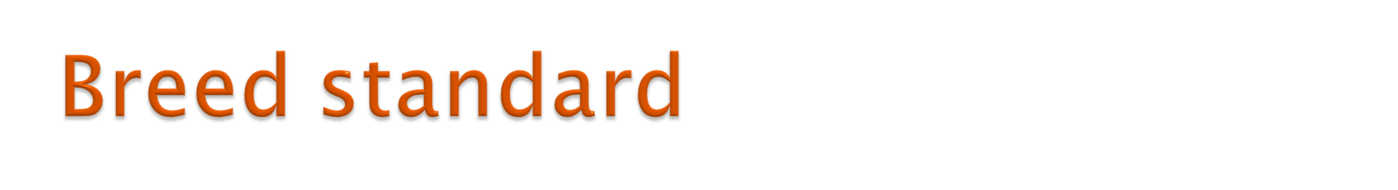 Square body proportions
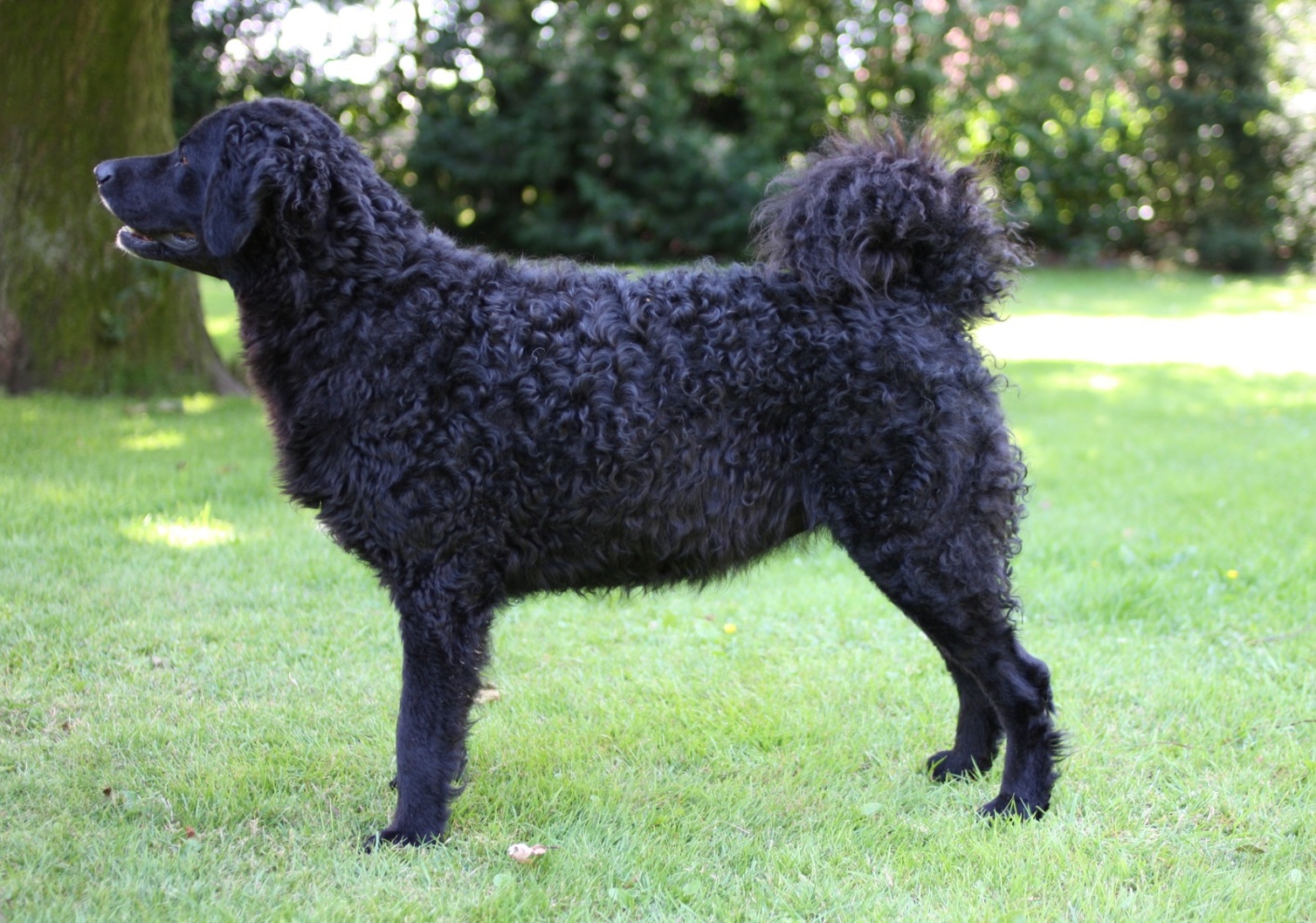 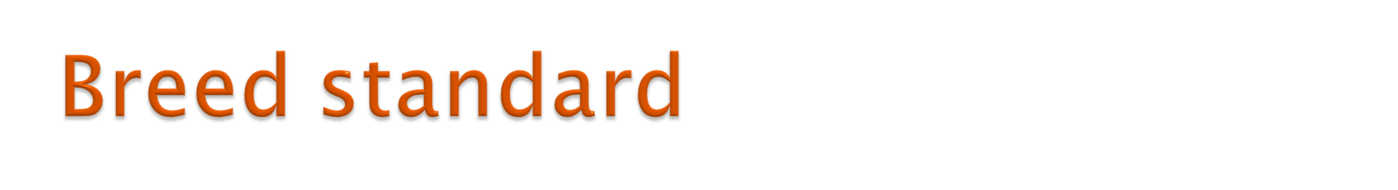 Too stretched
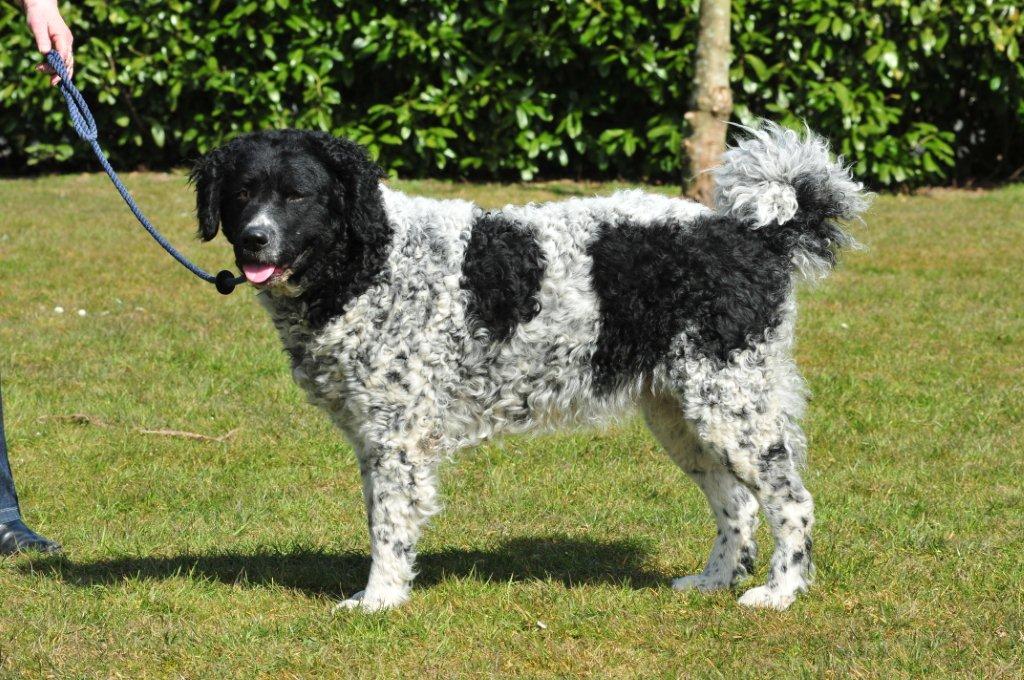 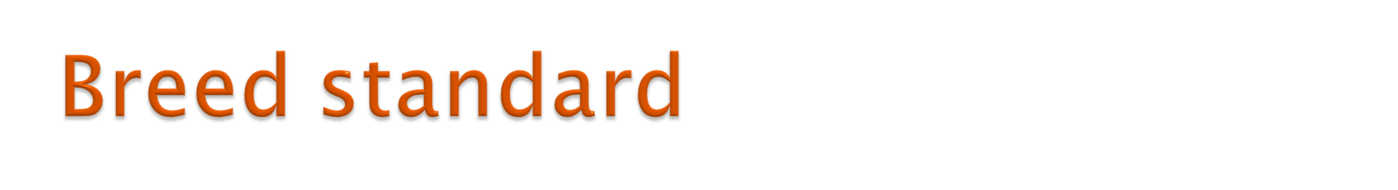 Heavy head with dewlaps                     Dry head
					        without folds or dewlaps
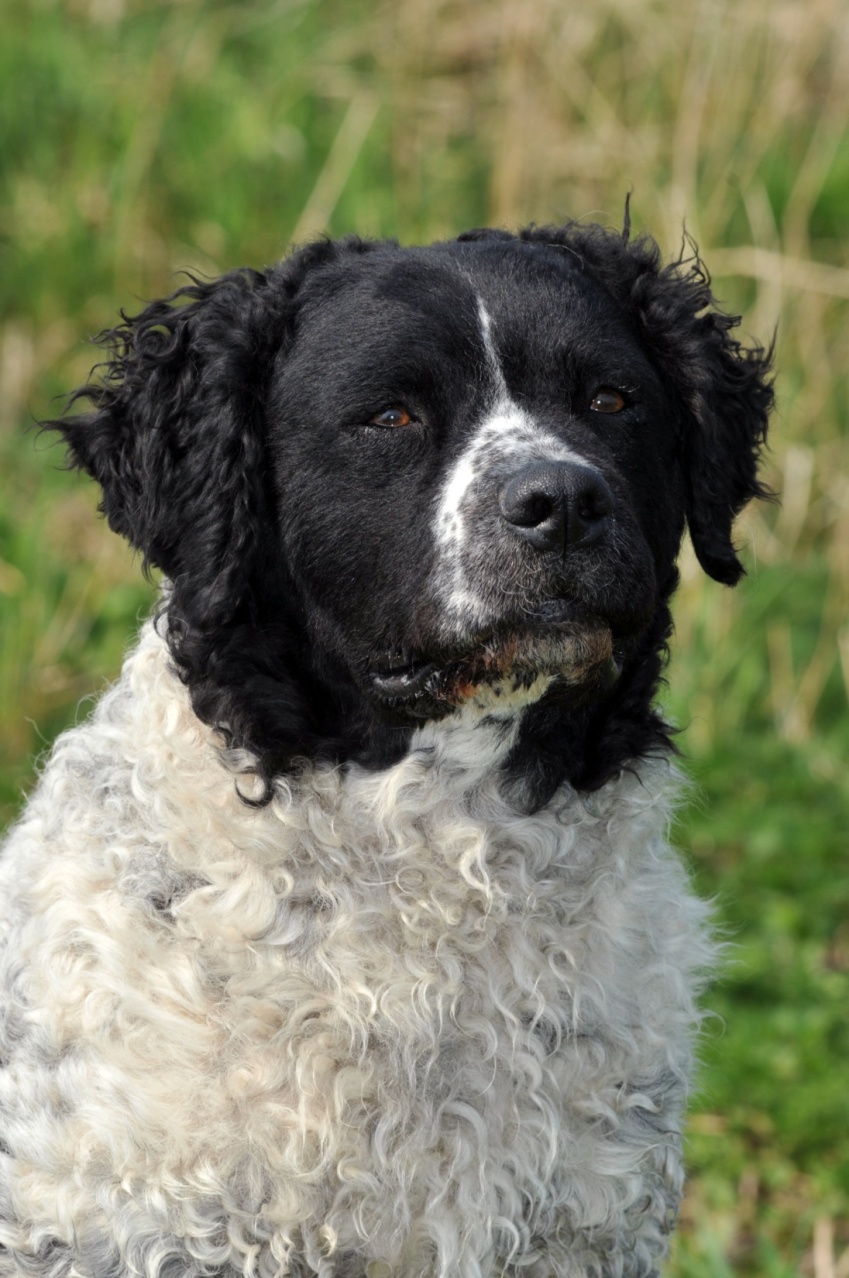 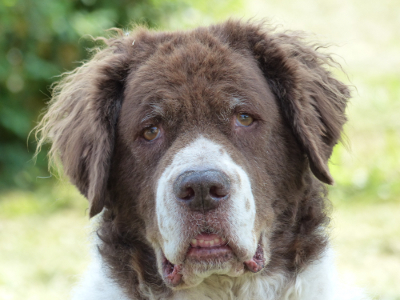 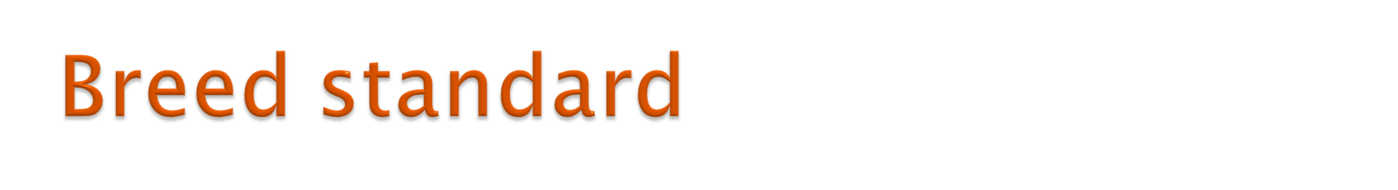 BEHAVIOUR / TEMPERAMENT 
Quiet dog with stubborn character, 
reserved about strangers, an ideal guard-dog.

They are devoted, gentle and intelligent, but also 
independent. For training you must have patience, 
but they can be very good hunting dogs.
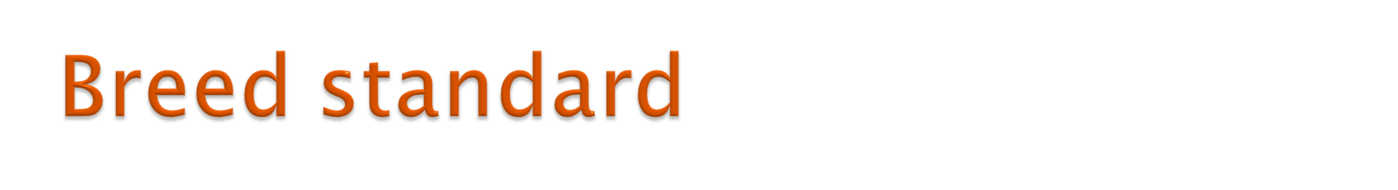 HEAD 
Dry, size in balance to the body, 
strong and powerful.
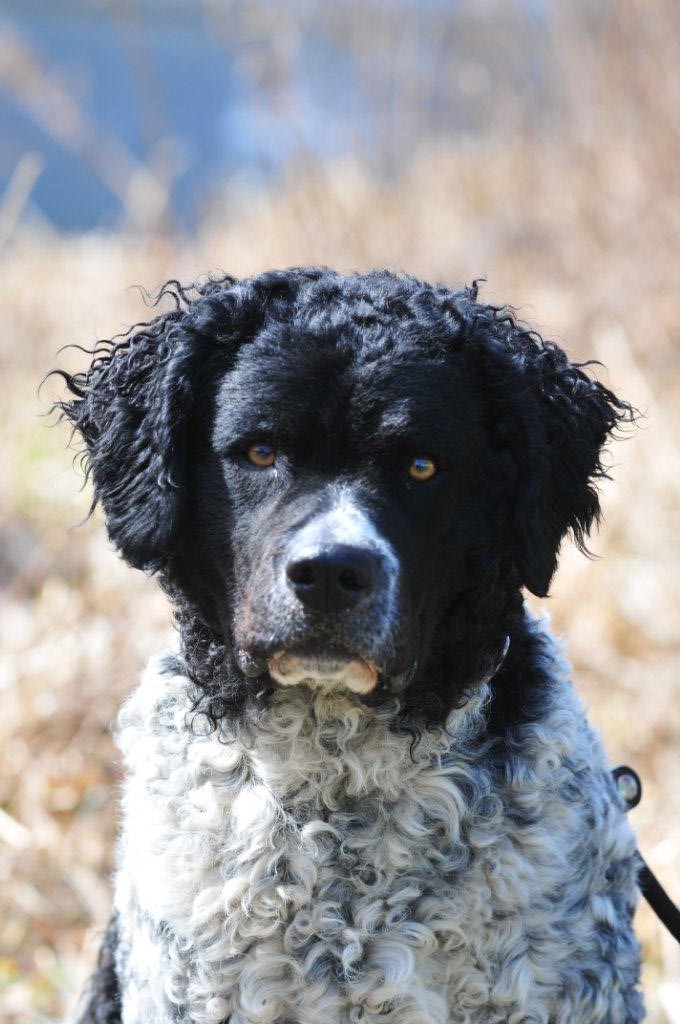 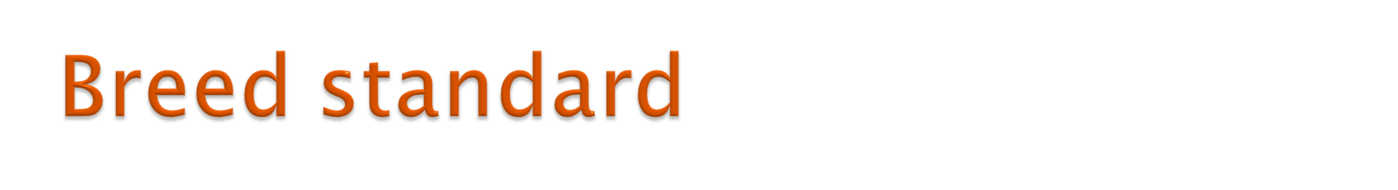 CRANIAL REGION : 

Skull: 	
Slightly rounded, giving the impression of being wider than long, gently sloping into the cheeks. Skull and muzzle of the same length.
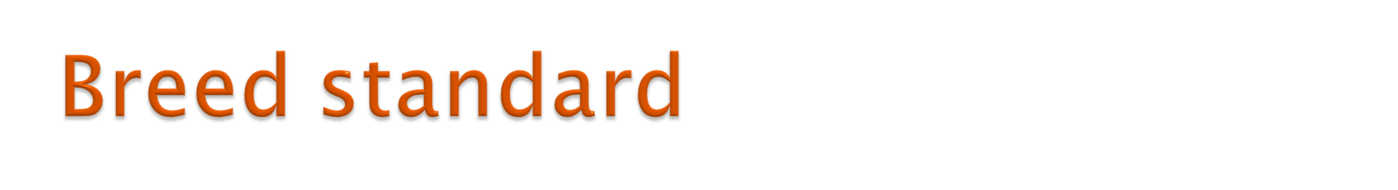 Don’t take the remark about the muzzle 
and the skull of the same length too serious. 
The muzzle can be a little smaller.





    

           

     Good proportions muzzle and skull
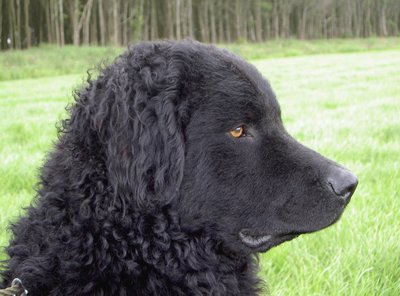 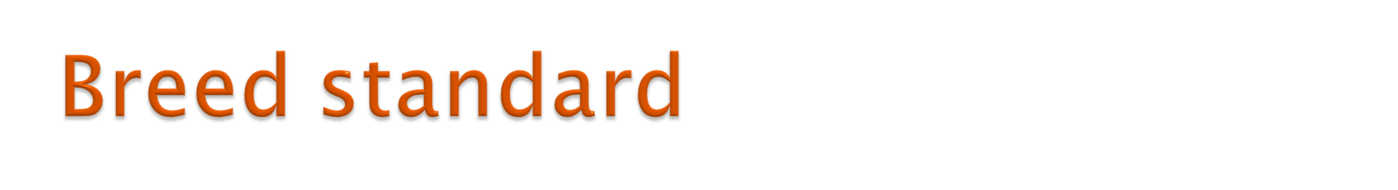 Muzzle a bit too long                    Muzzle too short
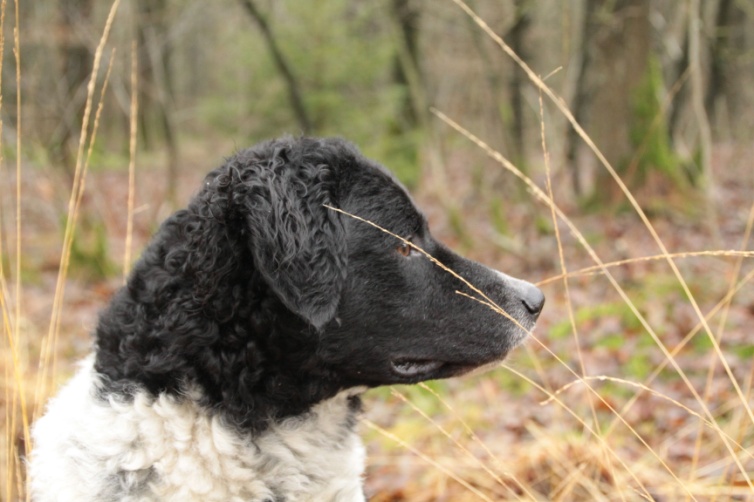 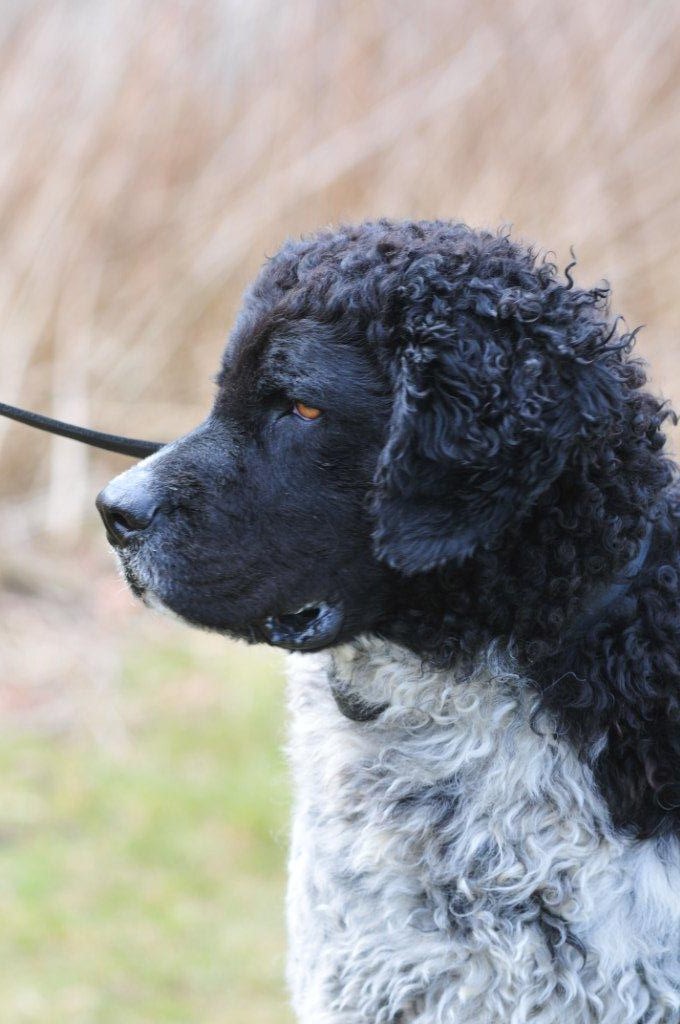 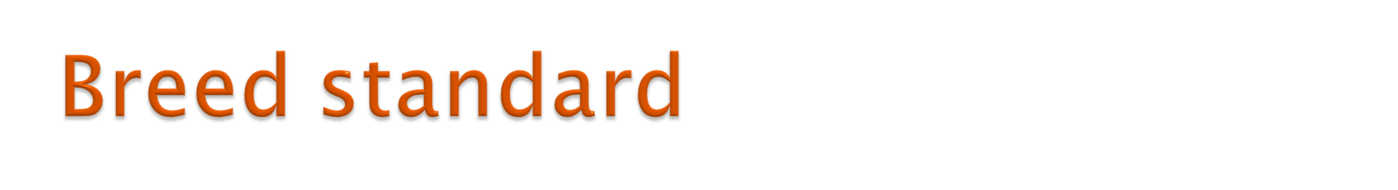 Good shape of the skull
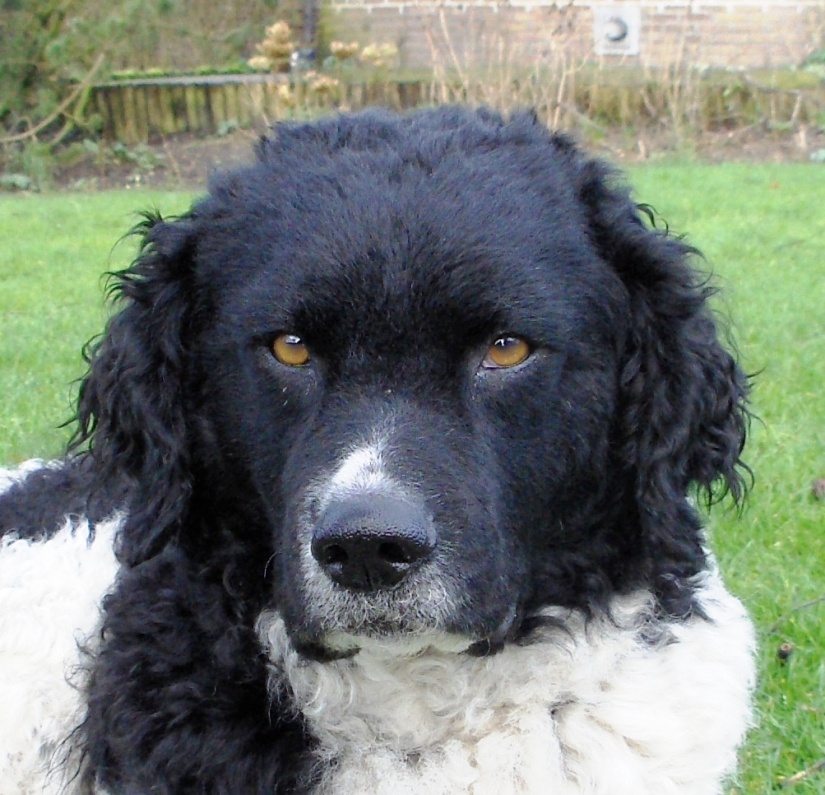 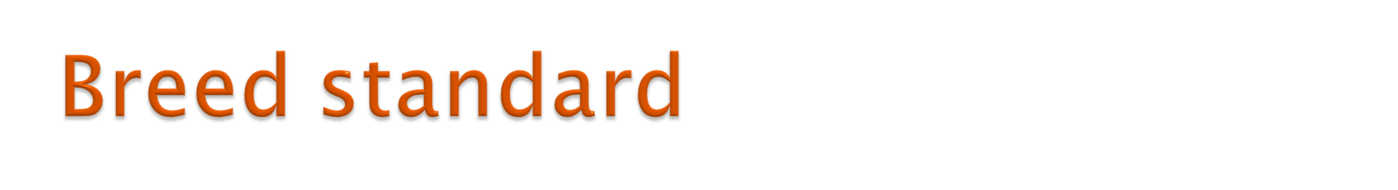 skull too round                     skull too broad
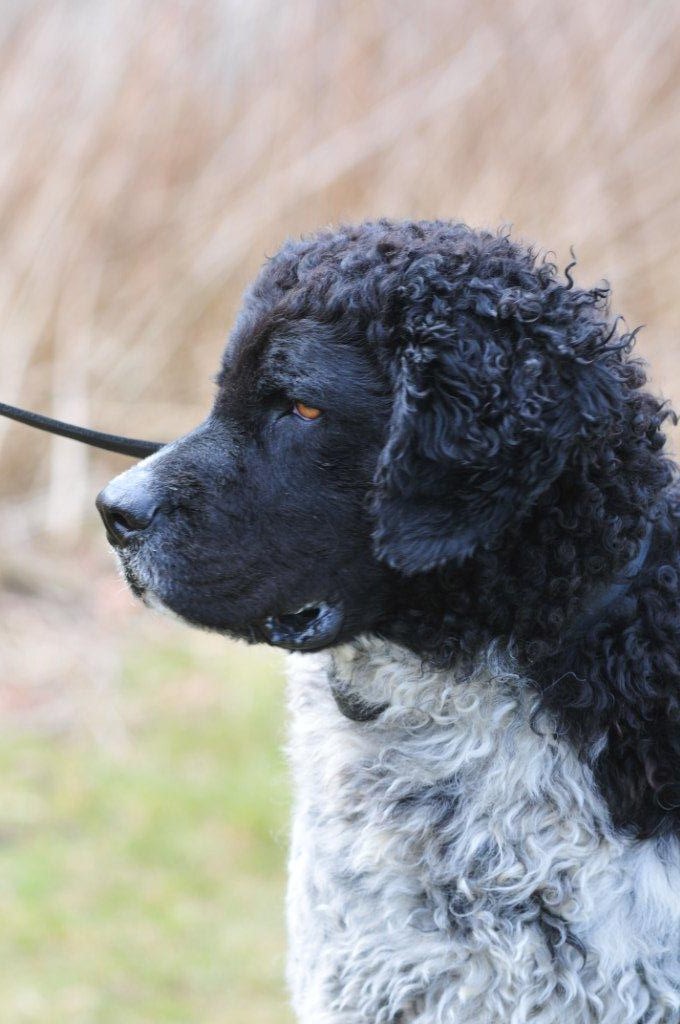 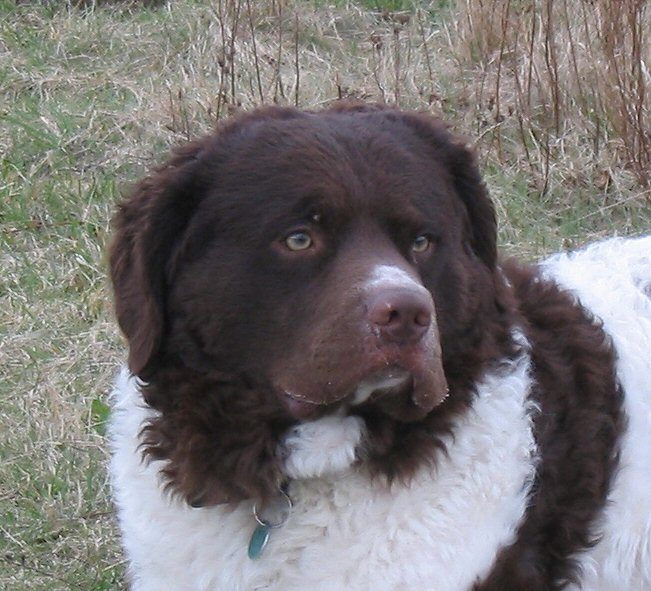 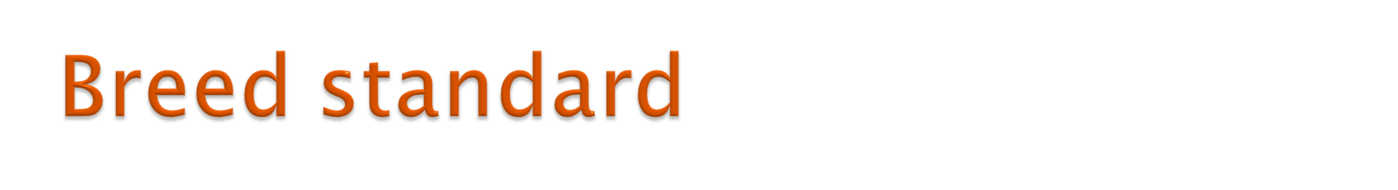 Stop: 	 
The skull falls gently away into the foreface, 
stop only slightly indicated. 







                
        Good Stop
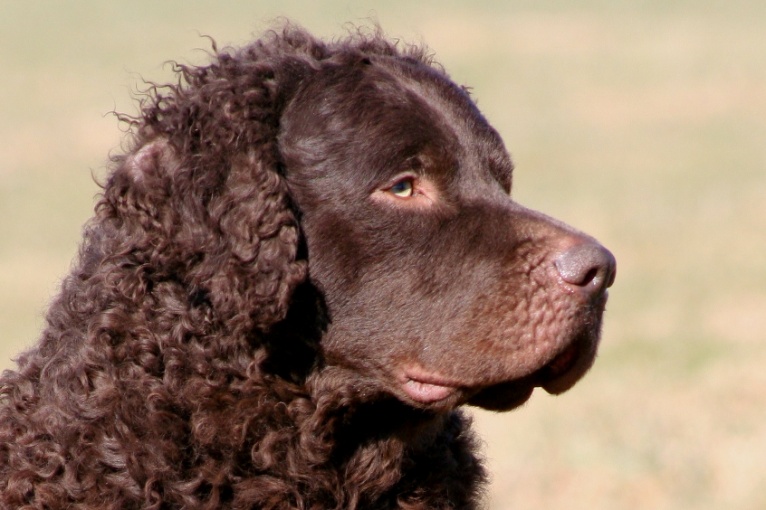 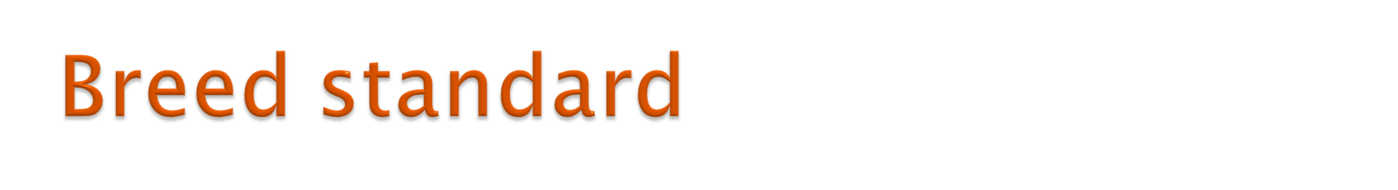 Stop: 	 








                
        Stop too little                     Too abrupt, deep stop
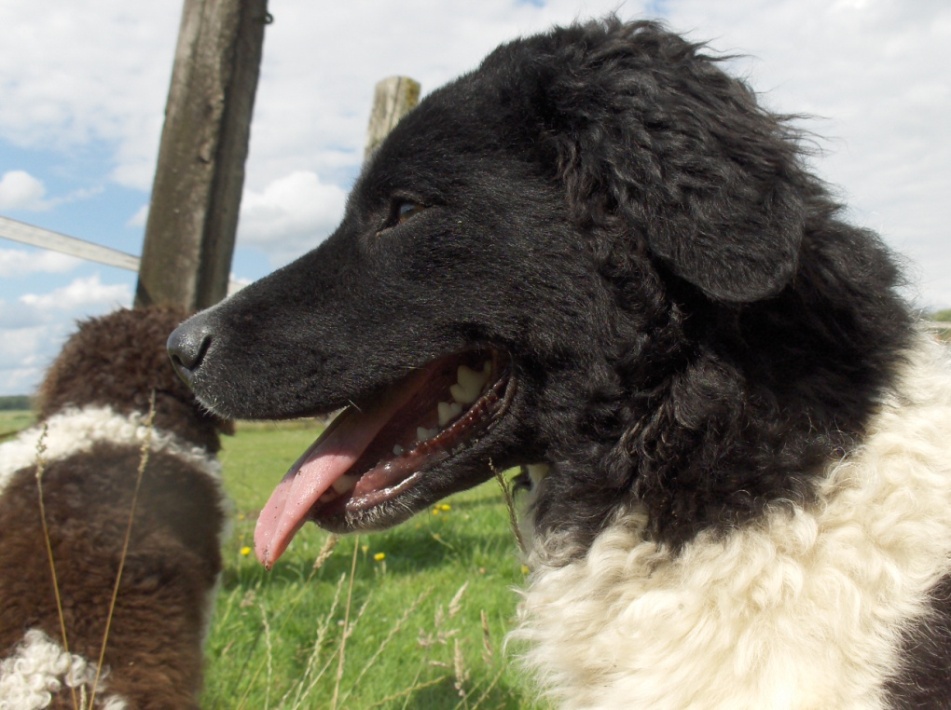 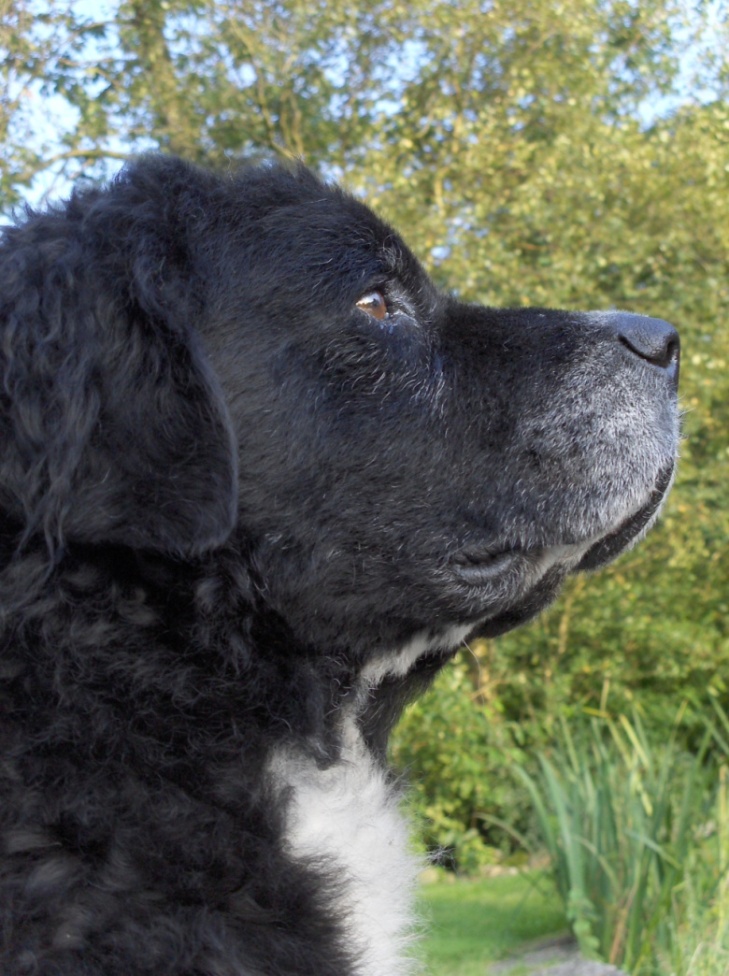 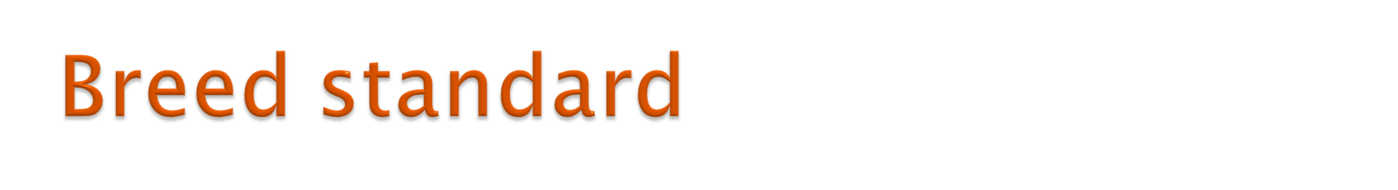 FACIAL REGION : 

Nose 
Well developed, not split. 
Black for dogs with black 
ground colour and brown 
for dogs with brown ground 
colour. 
Nostrils well developed and open.
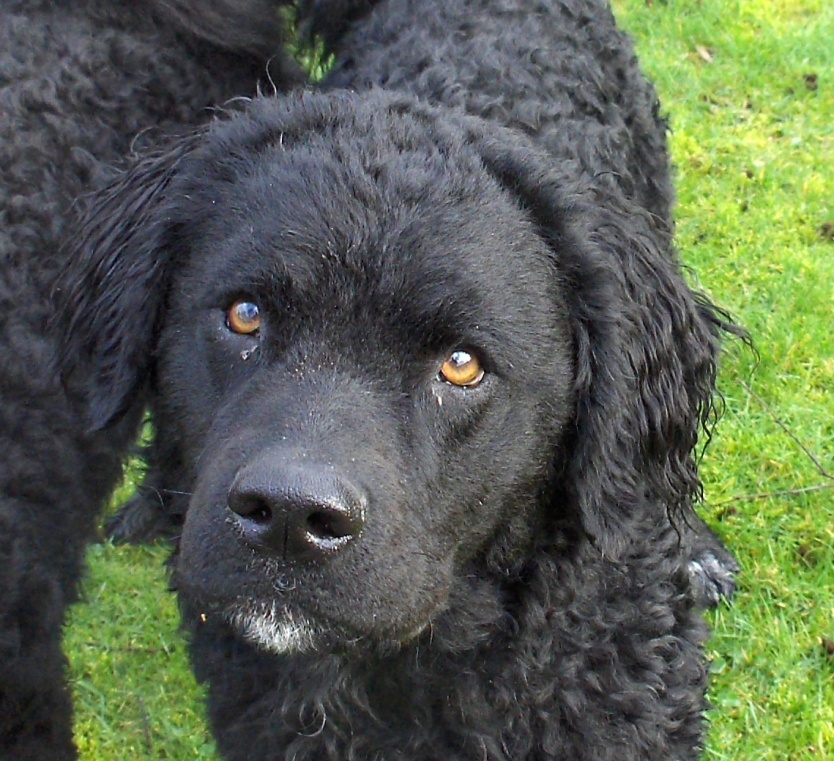 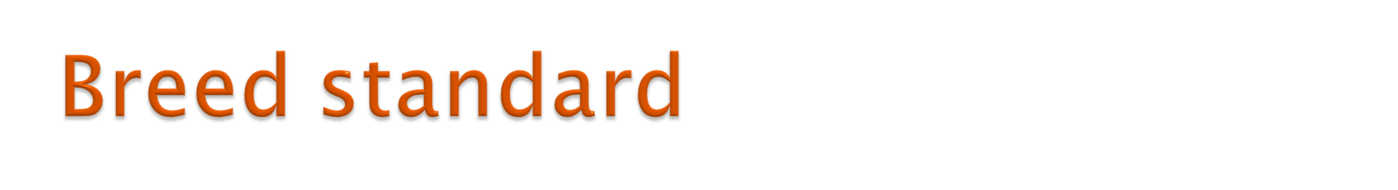 FACIAL REGION : 

Muzzle:  	
 Powerful, tapering slightly to the nose, not pointed,
 but truncated. 
Nasal bridge broad and straight, neither concave 
nor convex when viewed from the side.
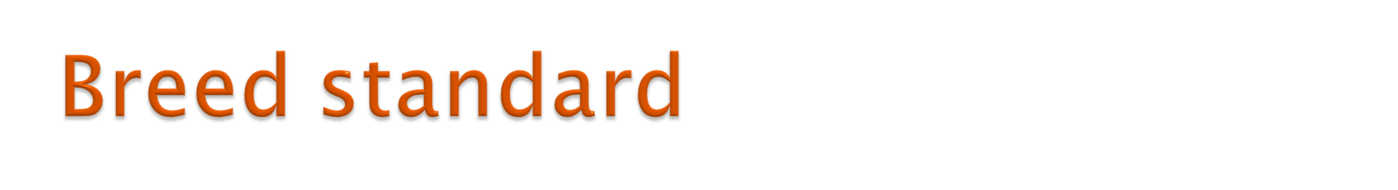 The bridge of the nose should be nice and straight.

The last part, which is just cartilage, may be 
drooping a bit. You can lift the nose tip to see and feel if the 
nose bridge (the bone) is straight. 

When rounding occurs, as we see in a rams-nose (convex)
or a dish-faced (concave) nose, it is less desirable.

The muzzle should be full, but tapering a little bit to the nose.
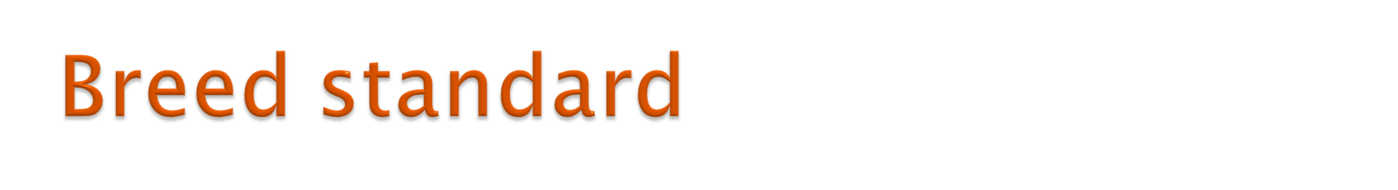 Nose bridge too convex
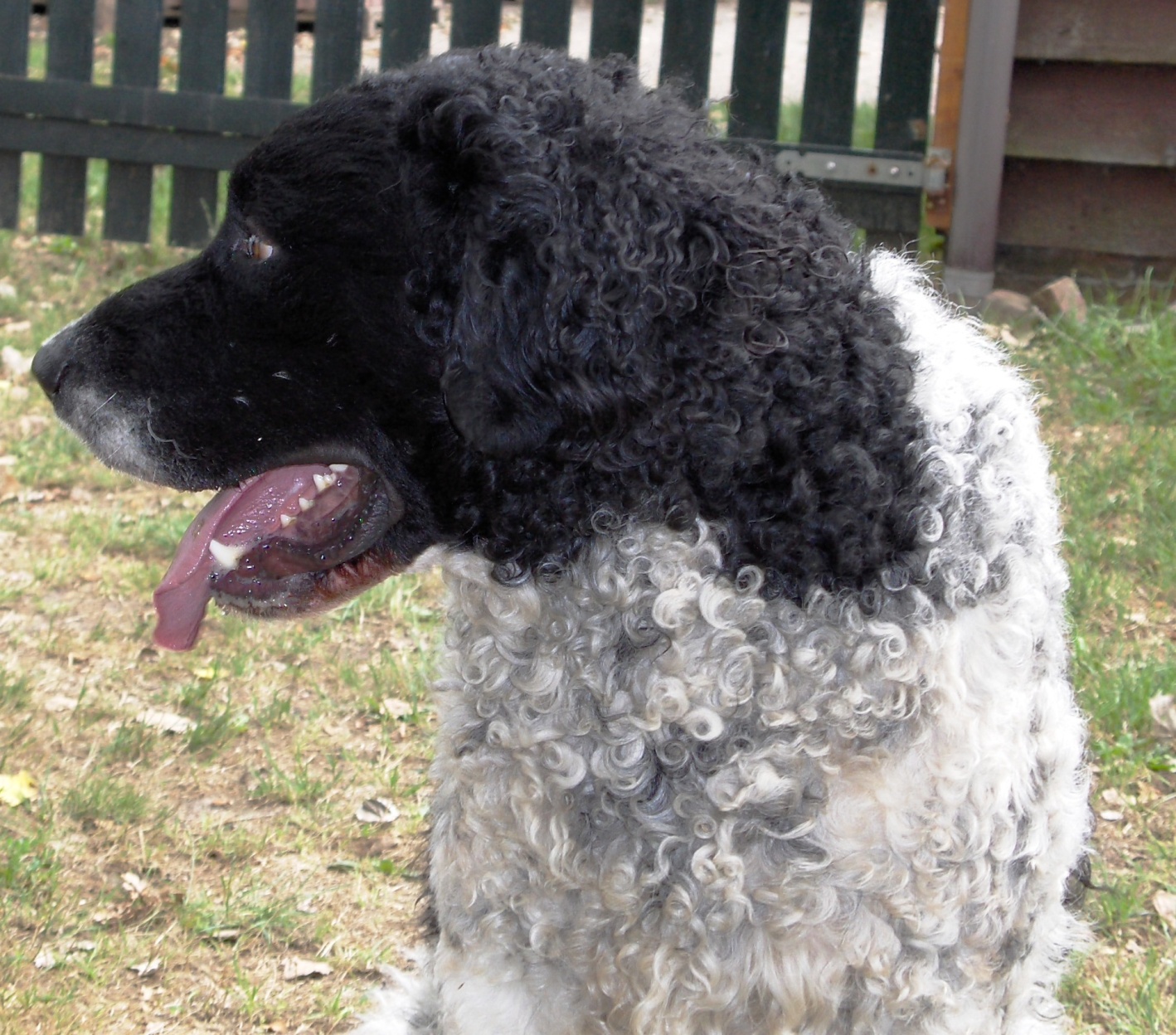 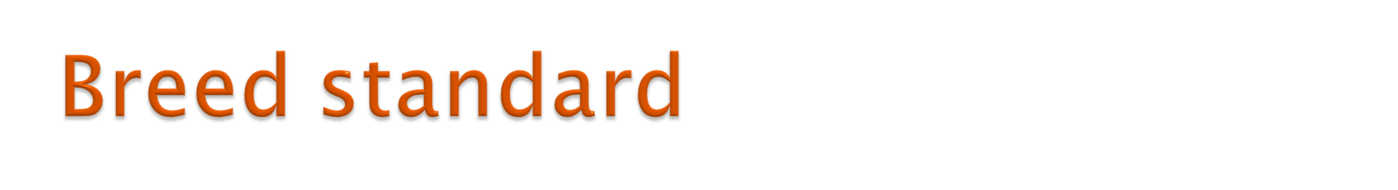 The muzzle should be full, but tapering a little bit to the nose.
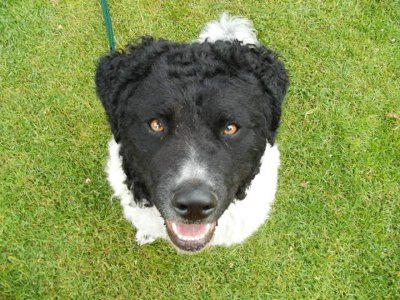 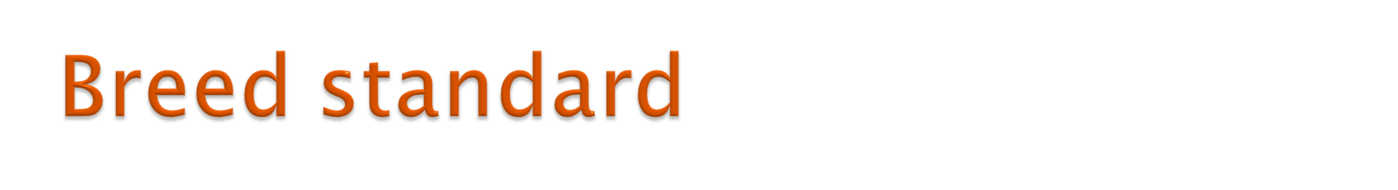 Lips: 		 Tightly fitting, not overhanging. 








     Nice tight lips                 Lips a bit too pendulous, 
					        but acceptable
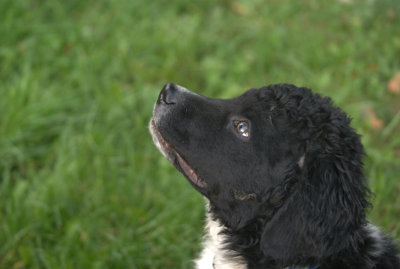 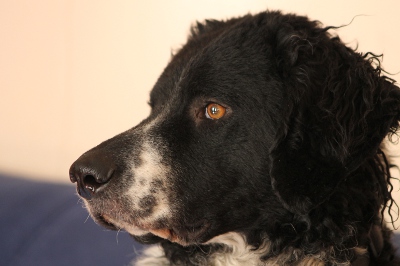 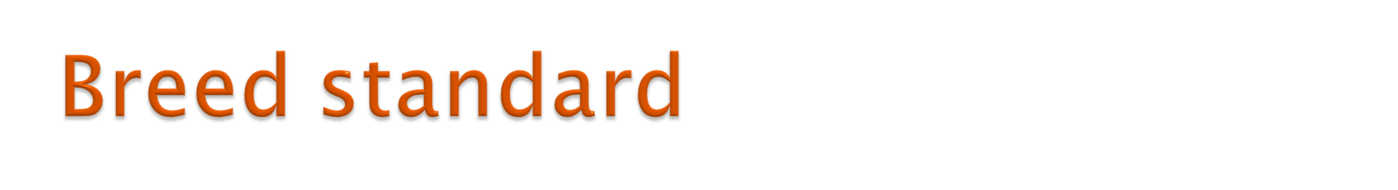 Too much lip. Not tight and too much overhanging.
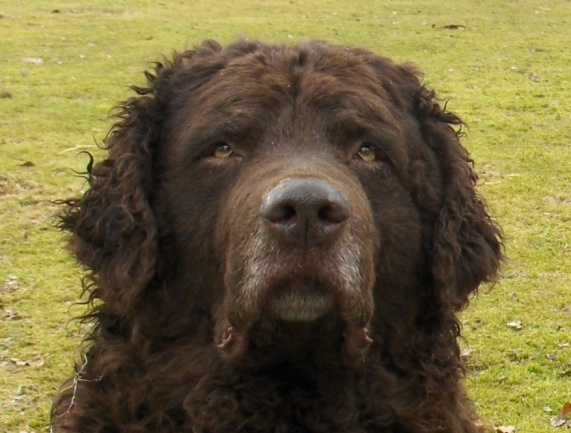 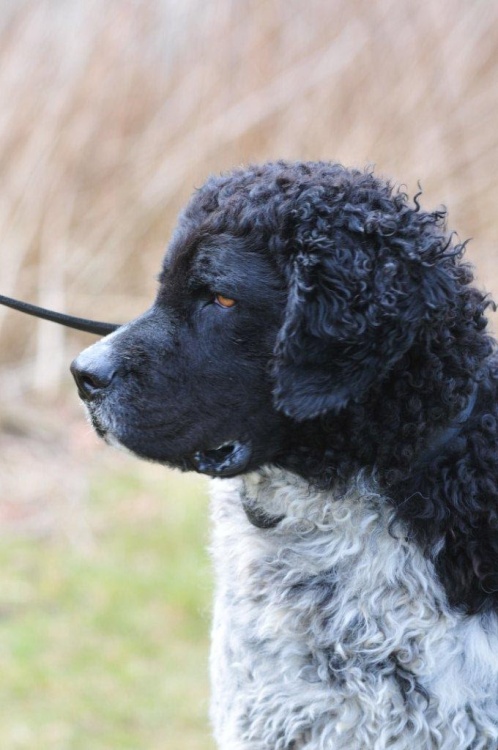 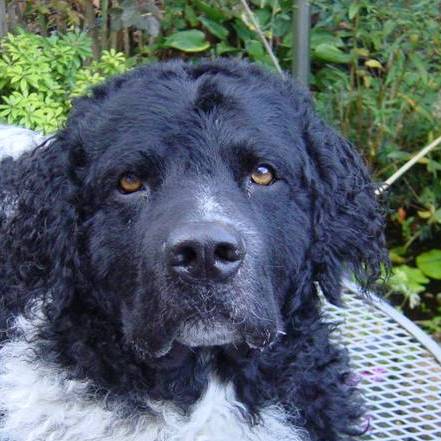 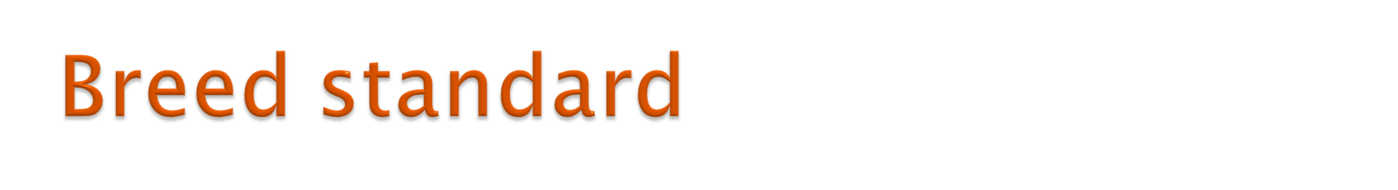 FACIAL REGION : 

Jaws/Teeth: 	 Teeth powerful, scissor bite.
Cheeks: 		 Musculature moderately 				 developed. 

                       
             Level bite is less desirable
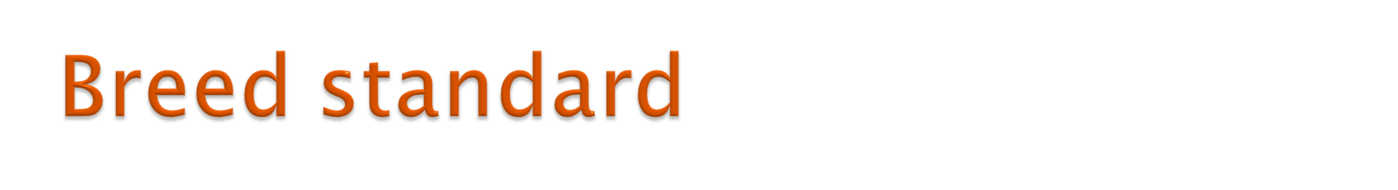 Eyes
Of medium size, oval, with tightly fitting lids, 
without showing the conjunctiva; 
placed slightly slanting, causing a somewhat 
grim expression. 
They are neither bulging nor deep-set. 
Colour dark-brown for dogs with a black ground
colour, and brown for dogs with a brown ground
colour. Bird of prey eyes are objectionable.
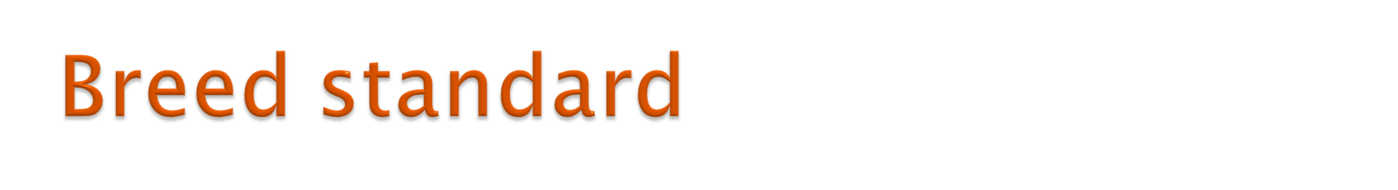 The grim expression
         
There is a lot of confusion 
about the grim expression. 
It sounds like the dog has 
not such a nice temperament, 
but it has nothing to do with
the character. 

The place of the eyes (slightly slanted) and the form 
(oval shaped) makes the grim expression.
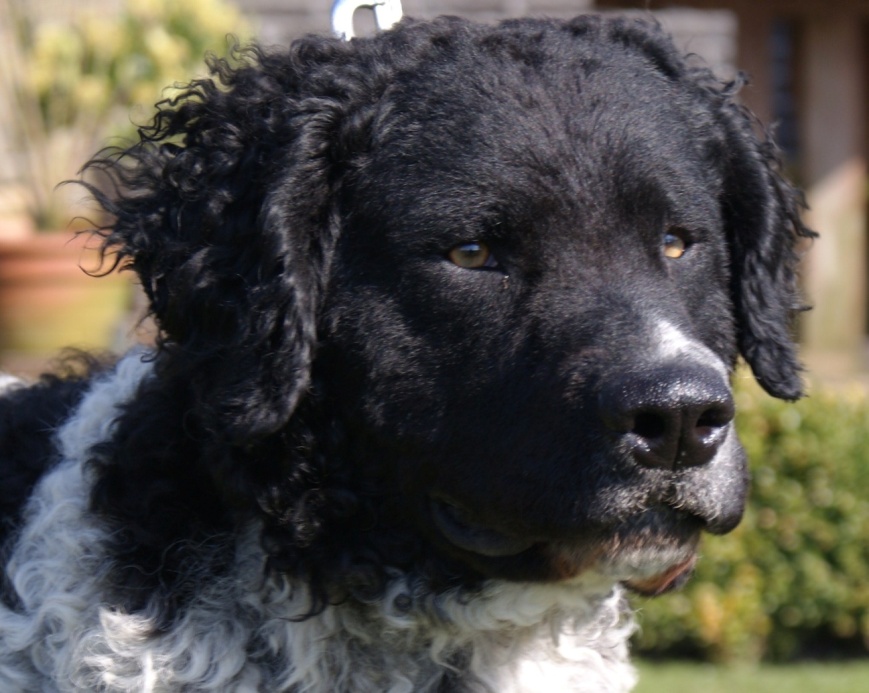 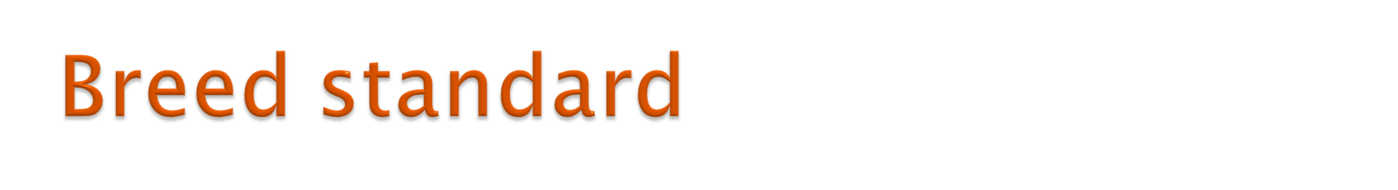 Eyes placed too horizontal 		Correct slightly slanted
		in the head			     placed eyes
         

)
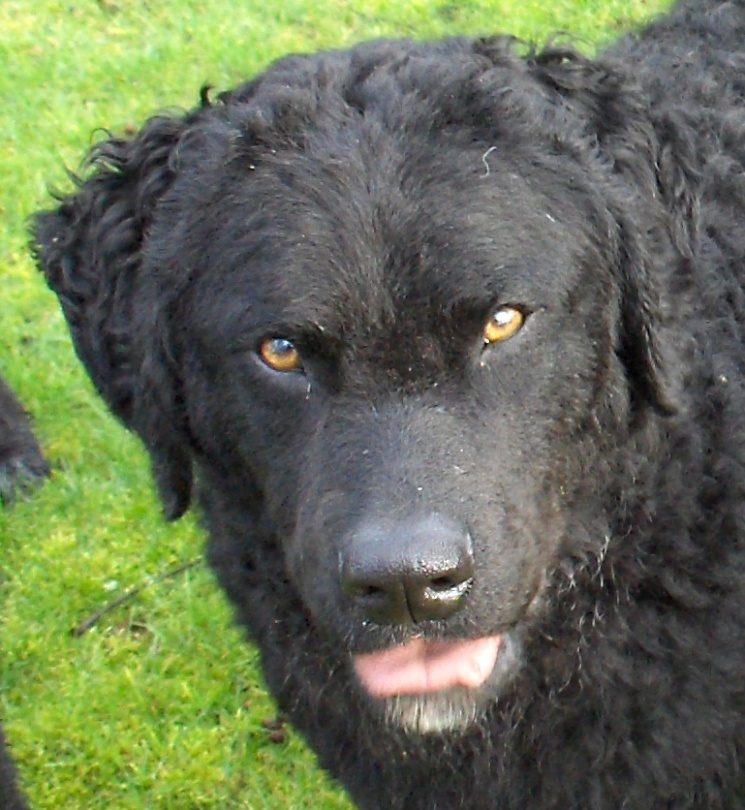 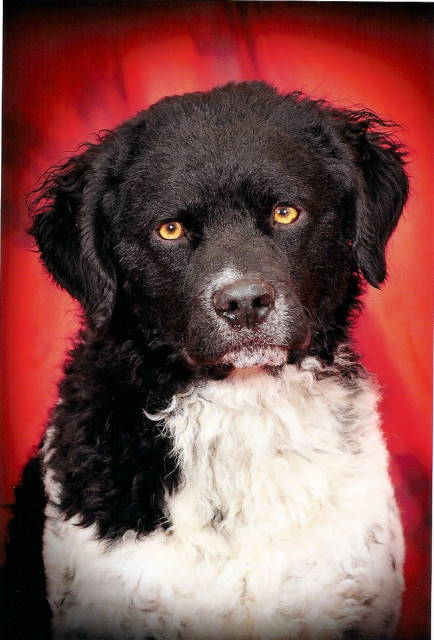 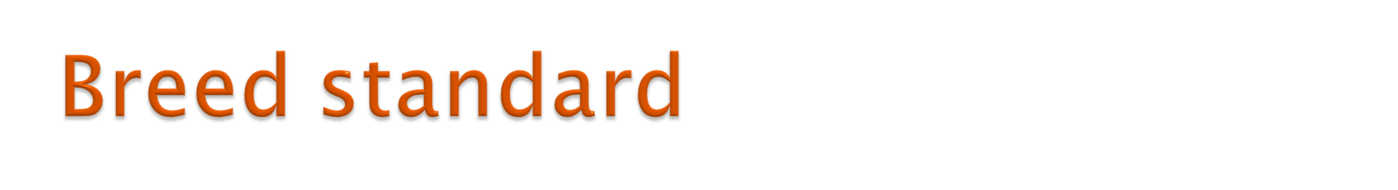 Good color of the 	          	
           eye for brown
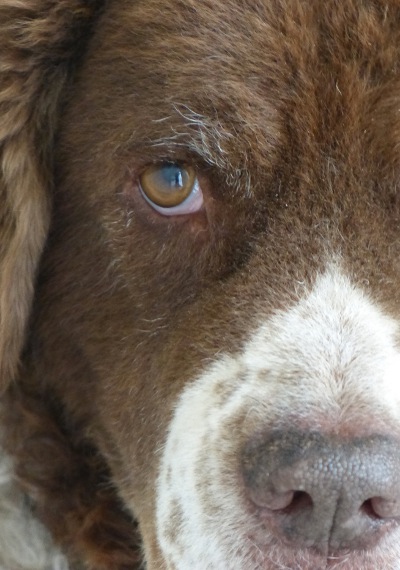 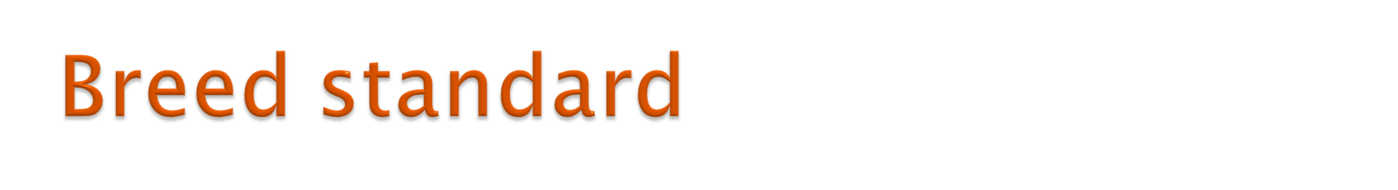 Acceptable color of the 	Too light color of the	
           eye for brown	        	    eye for brown
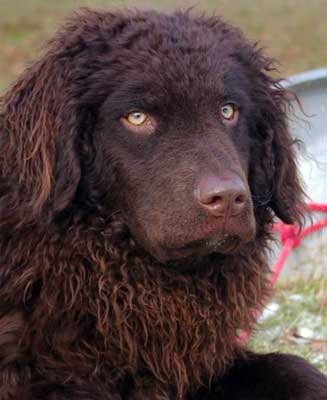 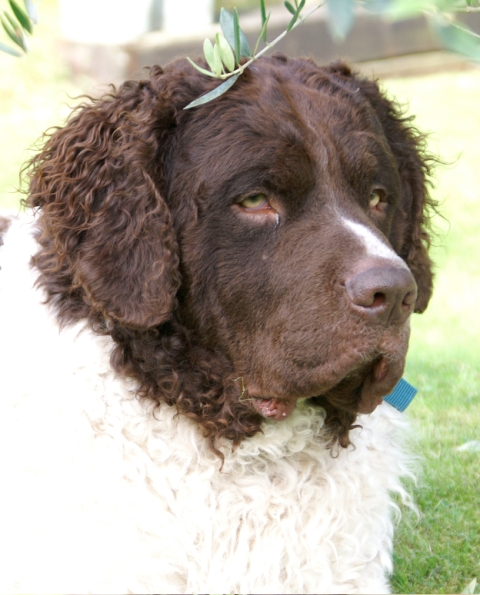 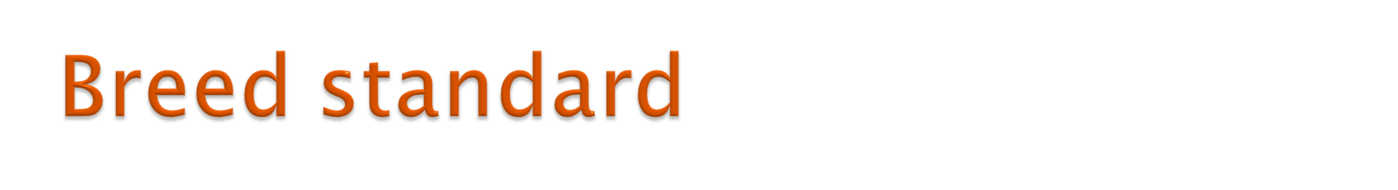 Good color of the 	          	
      eye for black
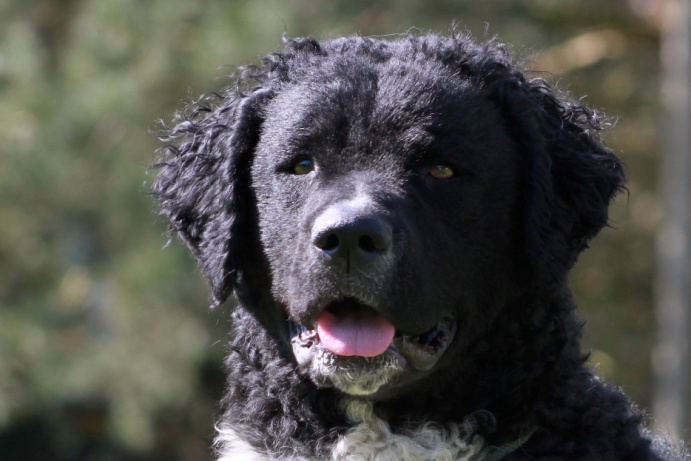 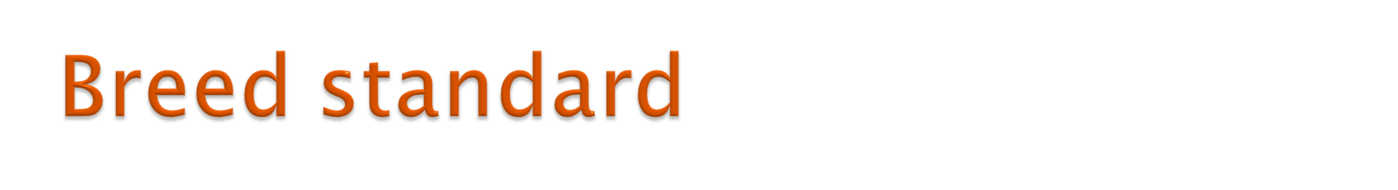 Acceptable color of the 	Too light color of the	
           eye for black	        	    	     eye for black
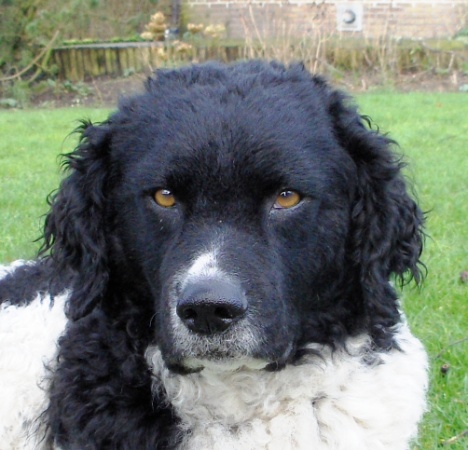 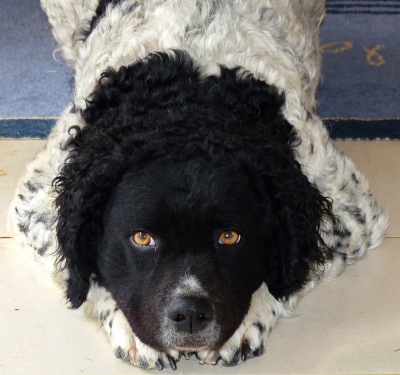 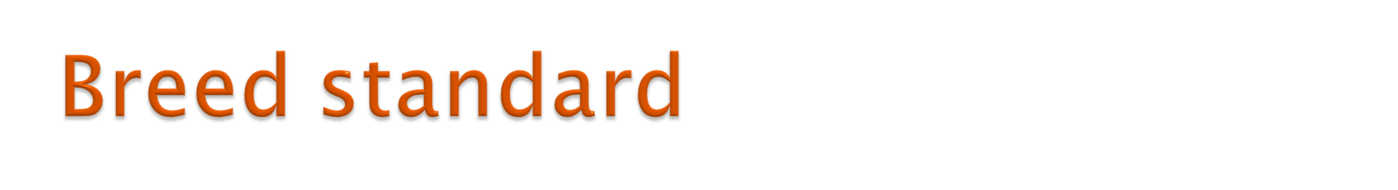 Leathers / ears
Set rather low. 
The auricle is so little developed that ears hang flat 
along the head without any break. 
Objectionable are strongly developed auricles with 
the break not immediately at the set, but further 
down causing the ear lobe not to hang close to the 
head.
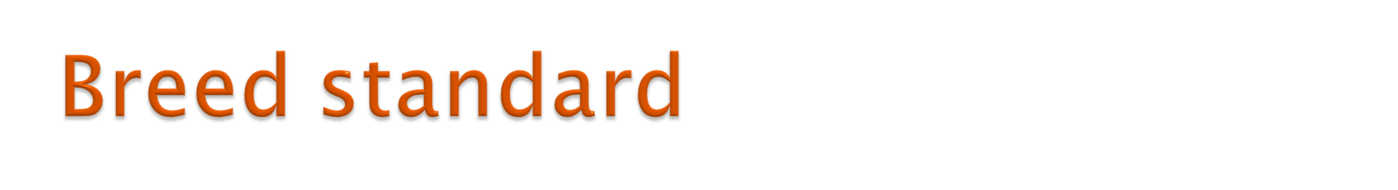 Leathers / ears (2)
The ears are moderately long and have the form of 
a mason’s trowel. 
The coating of the ear is a typical characteristic of 
the breed. It is curled, rather long at the set of 
the ear, decreasing in length to the lower 1/3 part 
where the ear is covered with short hair.
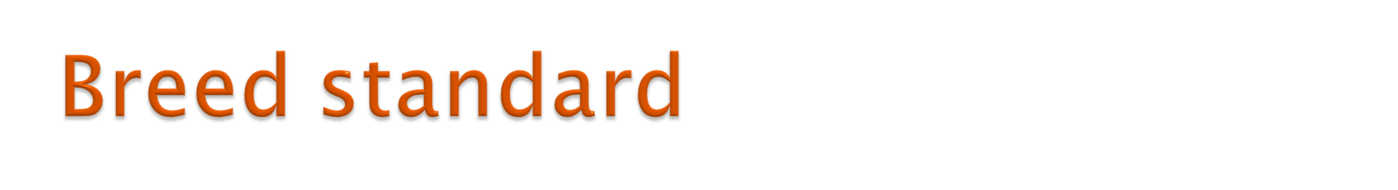 Ear set

And, of course, ask for the dog’s attention. When the ears
are perked up, the ears shouldn’t be higher than the skull.






        Good earset	                      Too high earset                    Too low earset
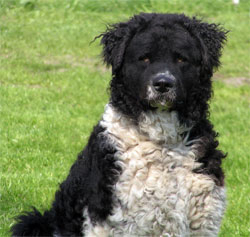 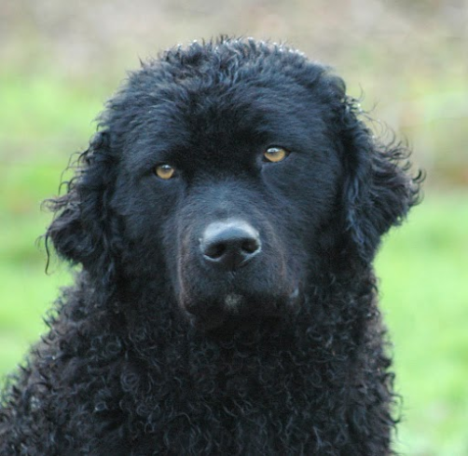 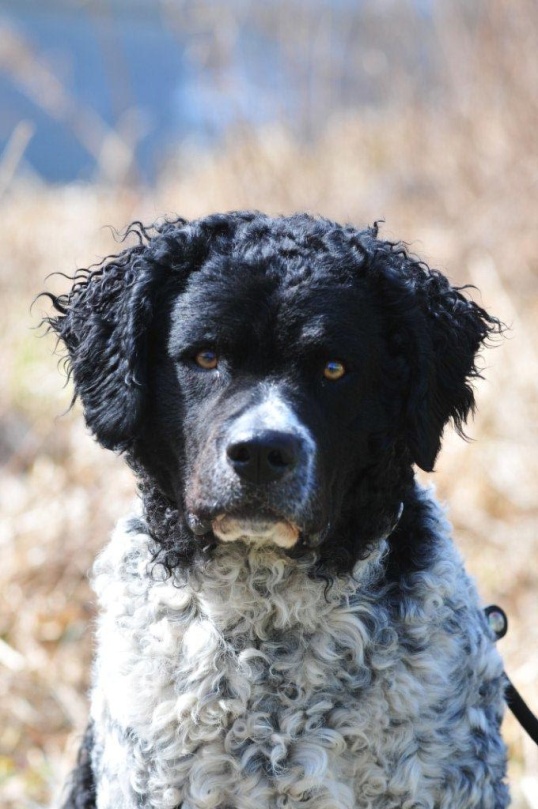 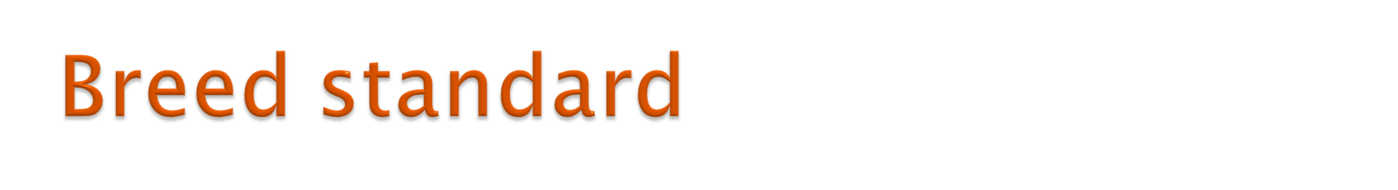 The ears are moderately long





        


Good length of the	 Ear a bit too long	  Ear a bit too short 
          ear
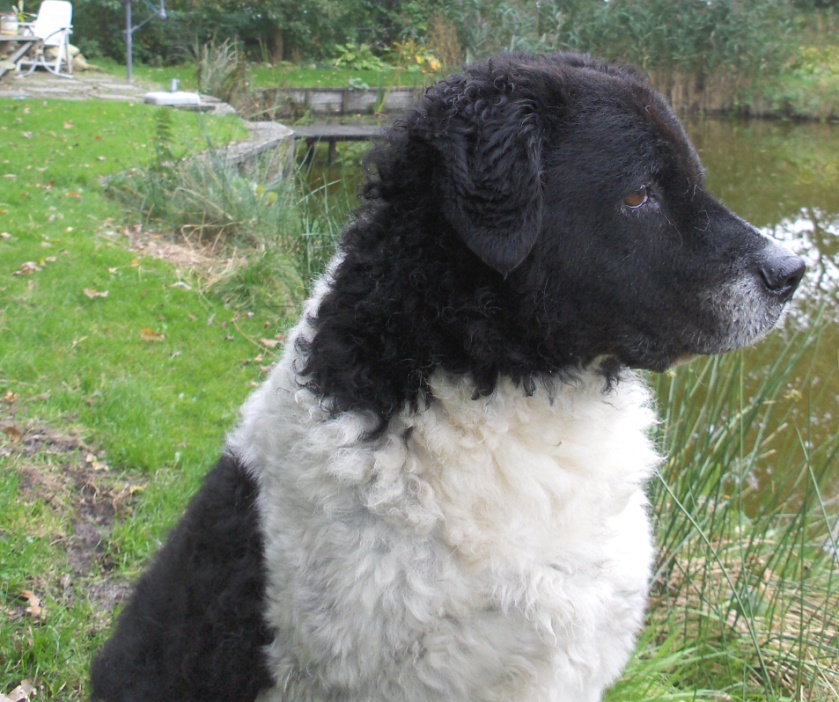 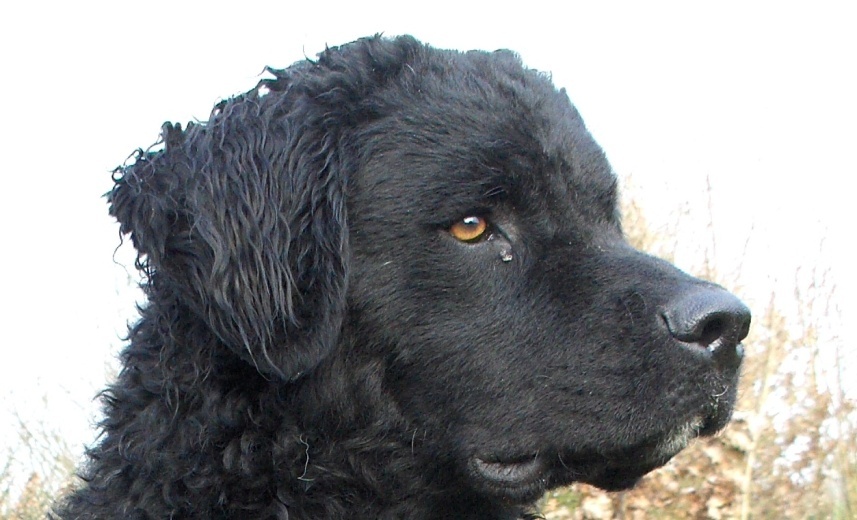 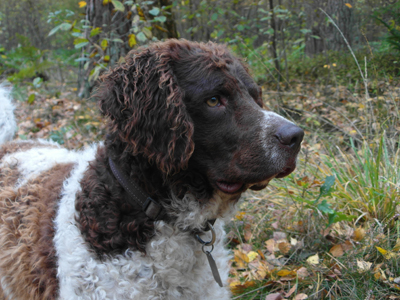 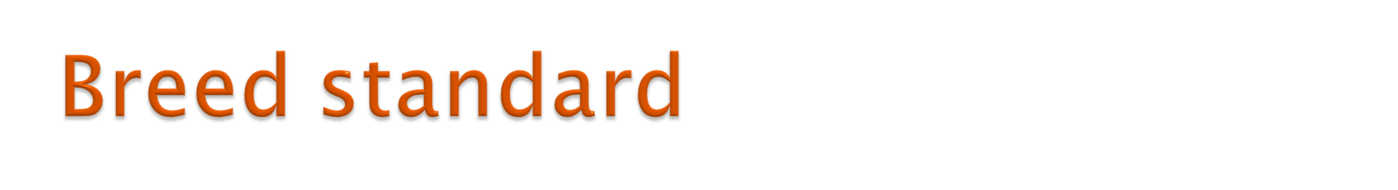 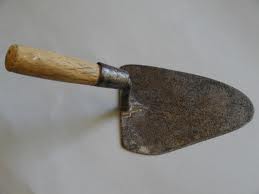 The ears have the form of a mason’s trowel.  





        


Good form of 	 A too round 		  A bit to much of 
the ear                      form of the ear	the form of a point
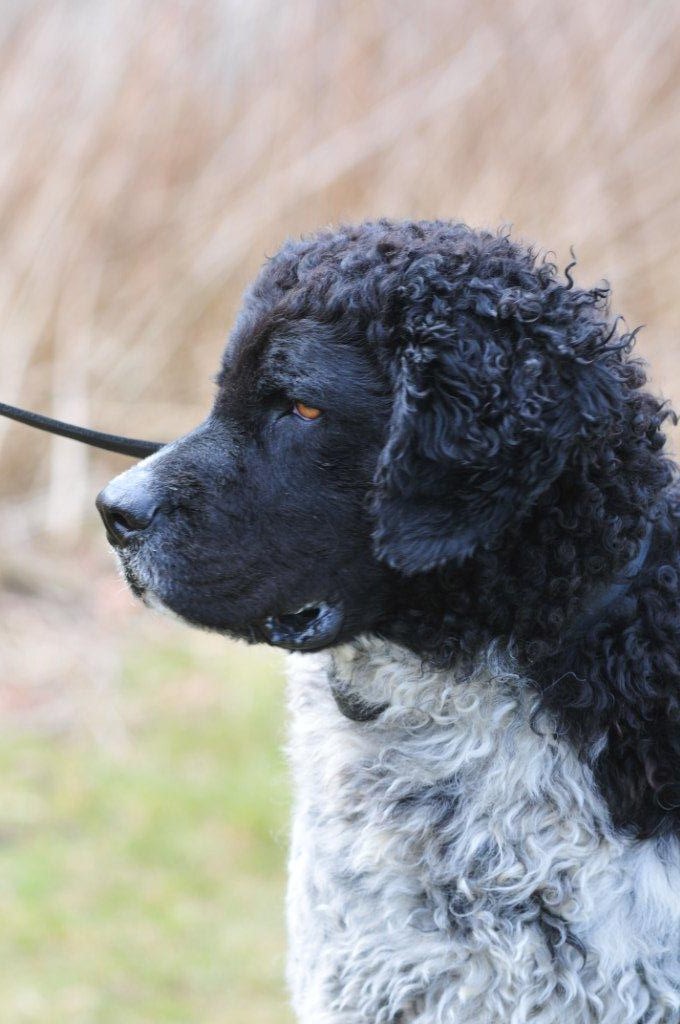 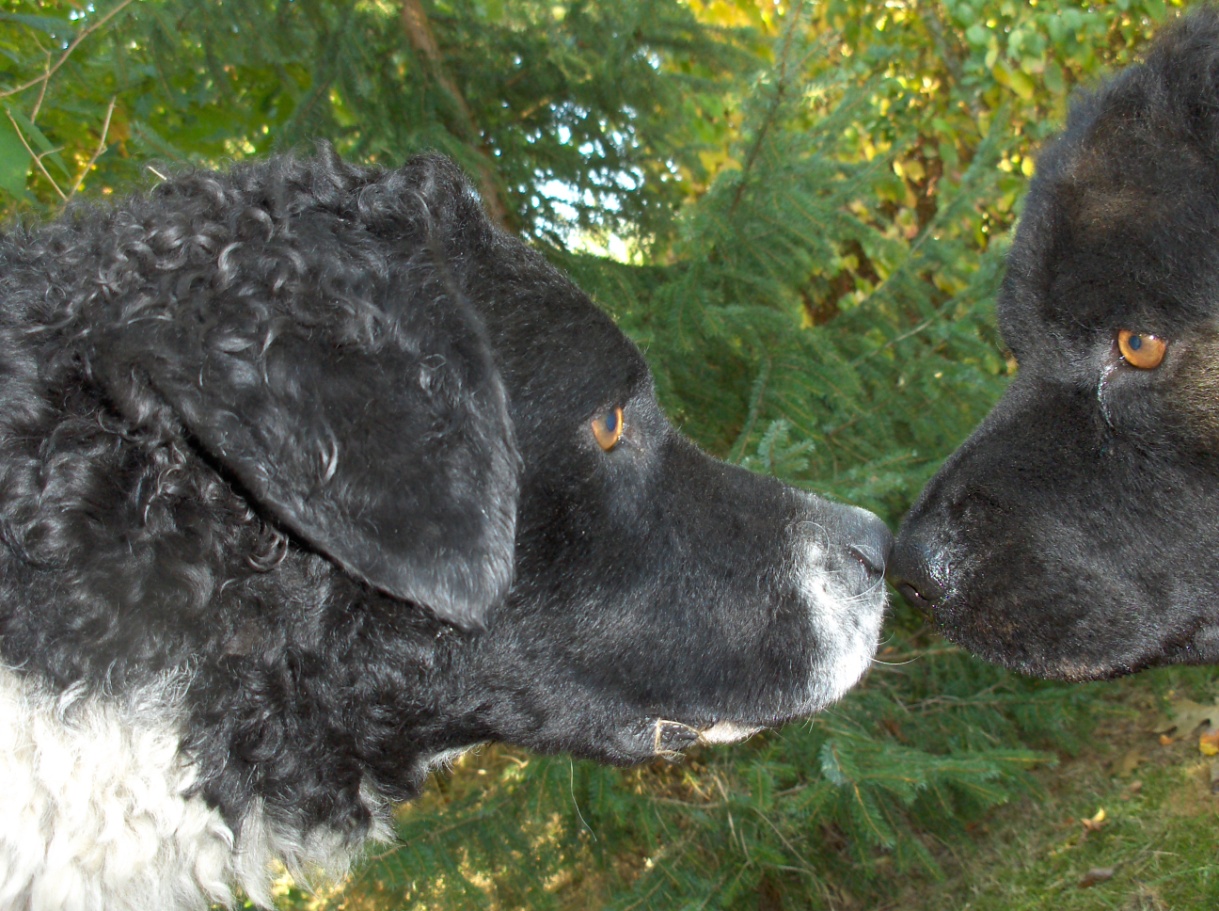 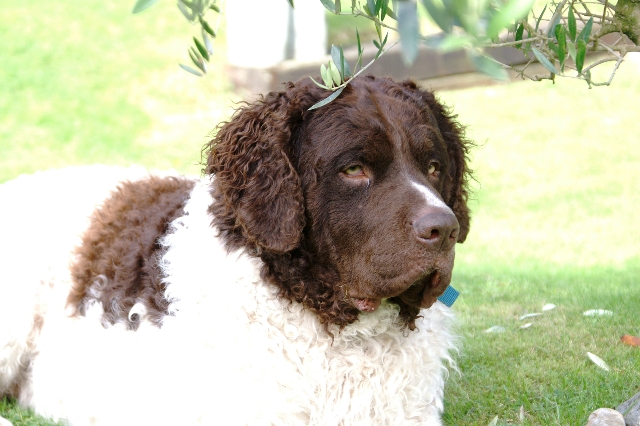 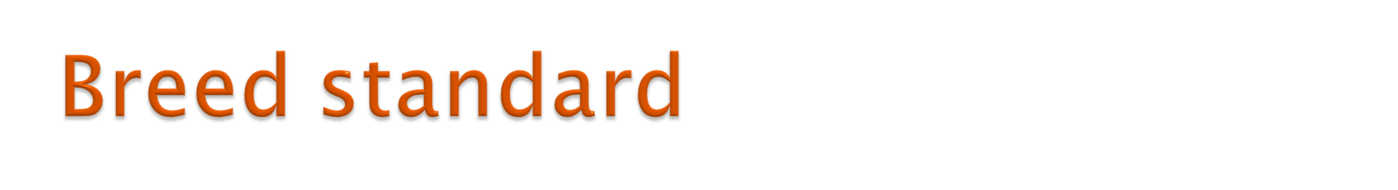 The fur on the underside of the ear should be short. The fur on the top side of the ear should not be longer than the ear itself, its length decreasing from the top of the ear to the tip.
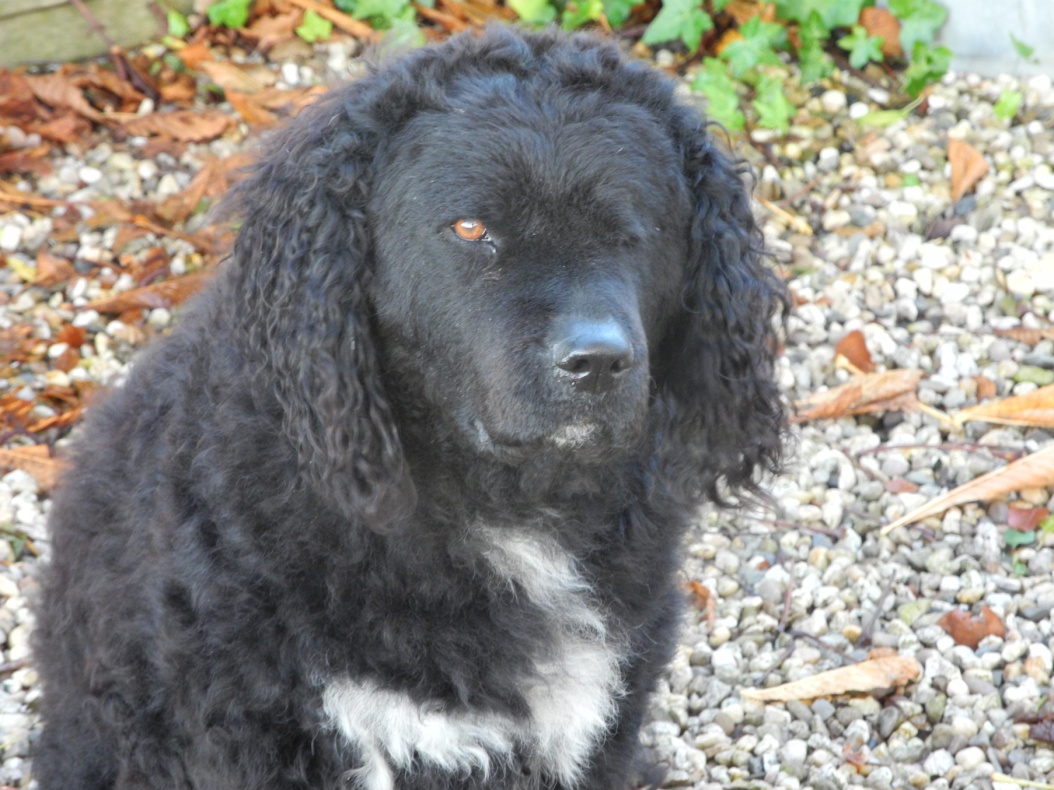 You can easily trim any fur that hangs past the ear by plucking the fur; never by cutting with a scissor! The hair on the ear shouldn’t be longer than the ear itself.
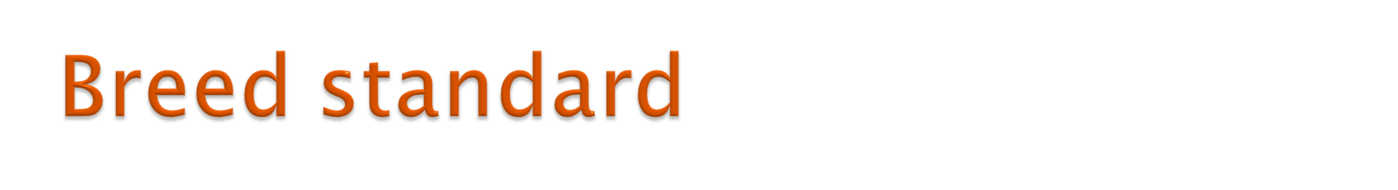 Neck 
Short, strong, round, merging into
the topline in a very blunt angle, 
i.e. the head is mostly carried  low. 
The neck slightly arched. 
No throatiness or dewlap.
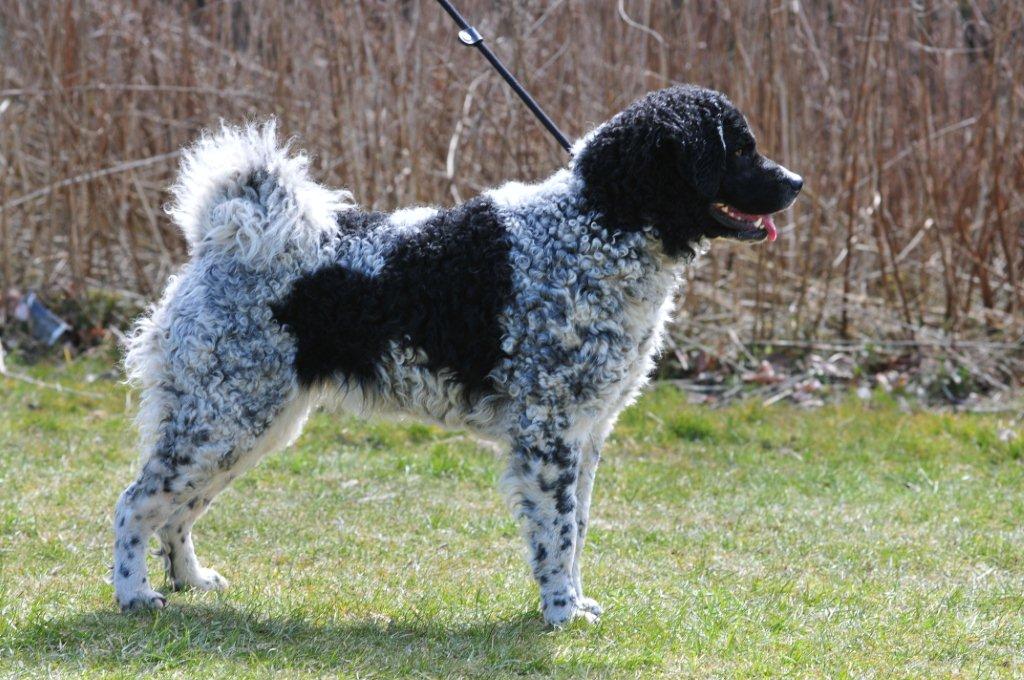 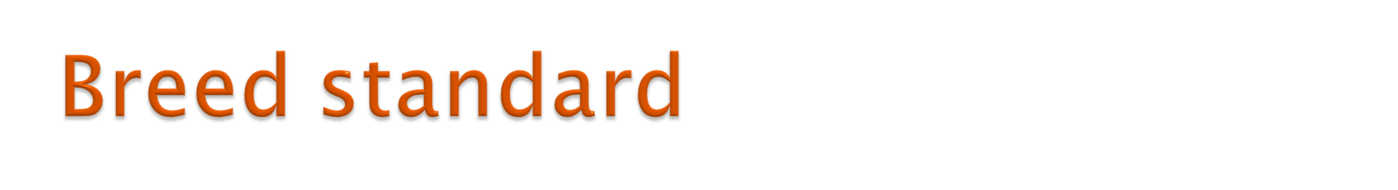 To fetch or kill the game, the Wetterhoun should have a
strong neck; not a long or an elegant neck. 

The short neck that is called for in the breed standard
should not be taken too strictly. The neck should be sturdy.

A short neck is often an indication of a front that is placed 
too far forward.
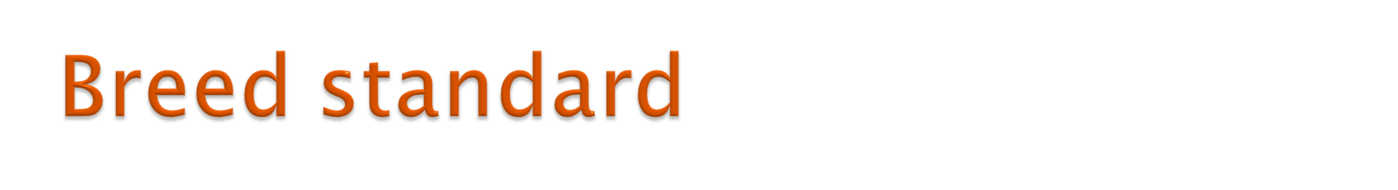 Body 	Very powerful. 
Back : 	Short and straight. 
Loin : 	Strong. 
Croup : 	Only slightly sloping.
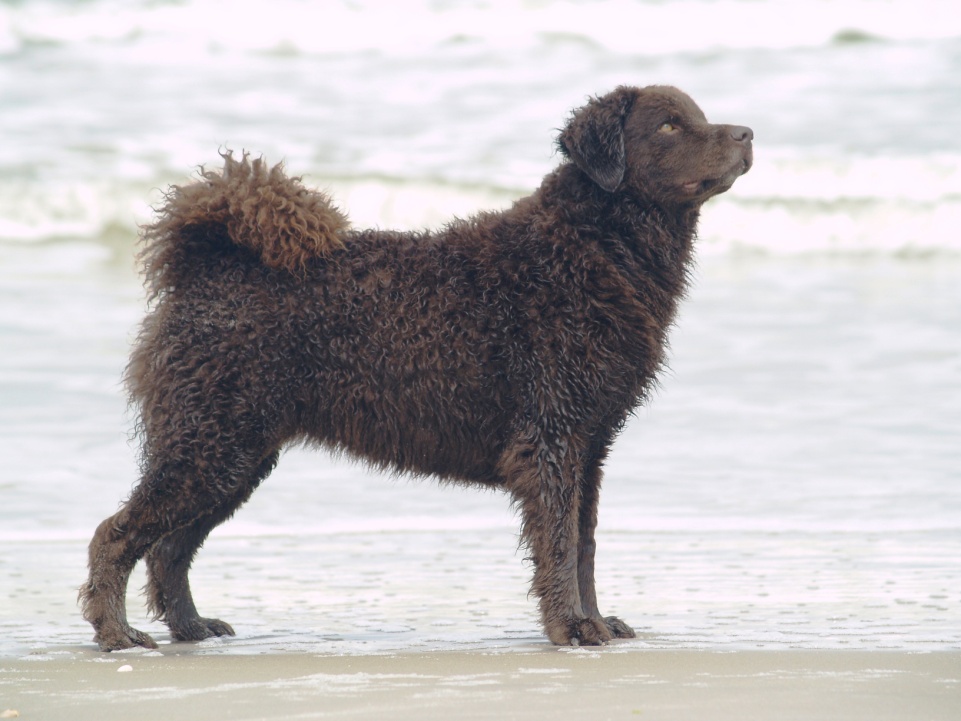 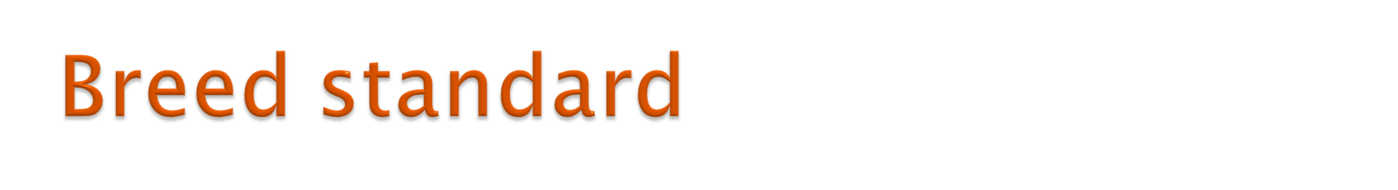 Chest 
Wide, showing more width than depth, so that the 
forefeet are rather wide apart, rounded, not reaching 
lower than the elbow. 

Ribs well rounded and well developed towards the 
rear.
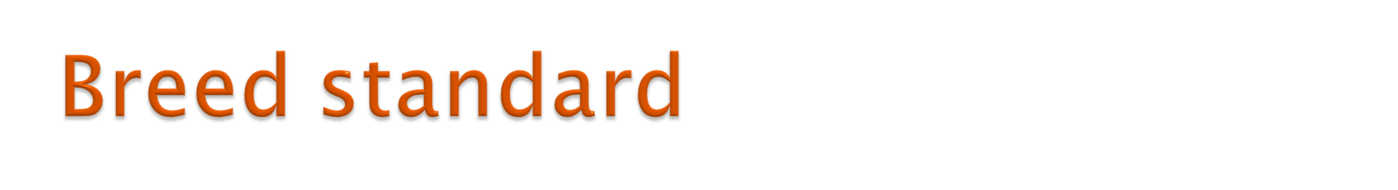 The chest should be rather broad. 
The front legs are a bit wide apart, but must be under the body. 
The elbows should be close to the chest.
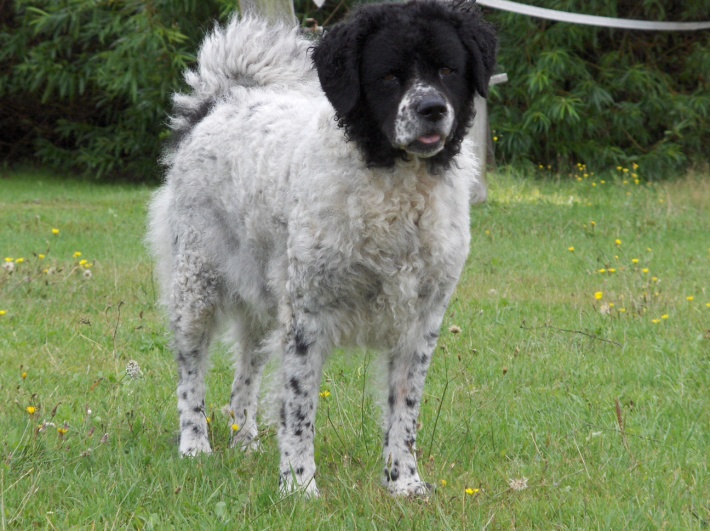 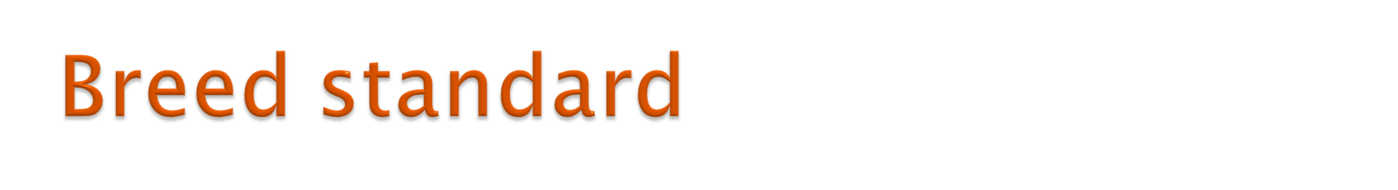 Underline and belly: 
Only moderately tucked up.
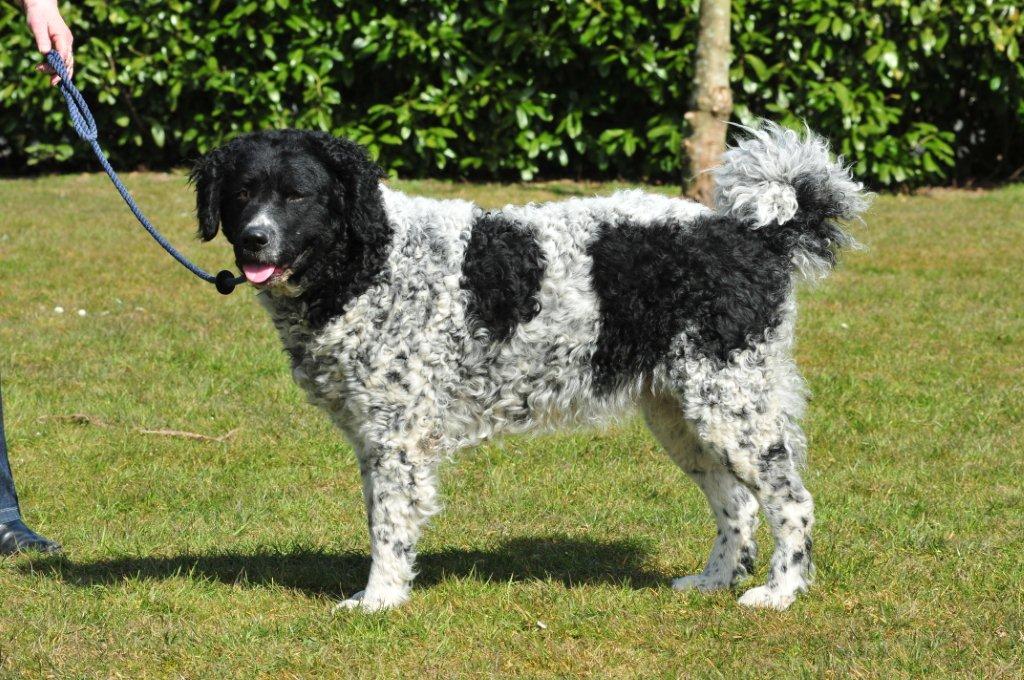 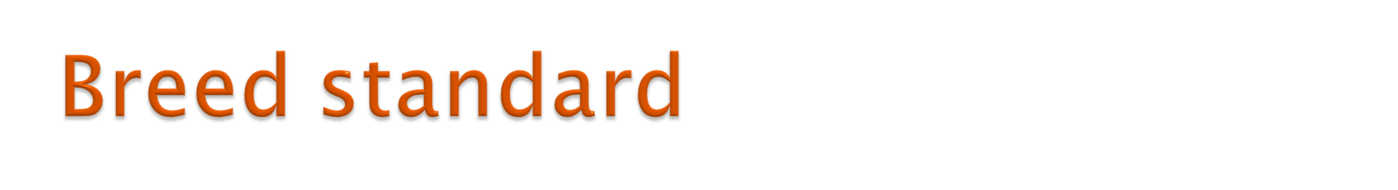 Tail 
Long, carried as ring tail over or alongside
the croup. 

The tail is the treasure of the Wetterhoun. 
Here are some good tailsets
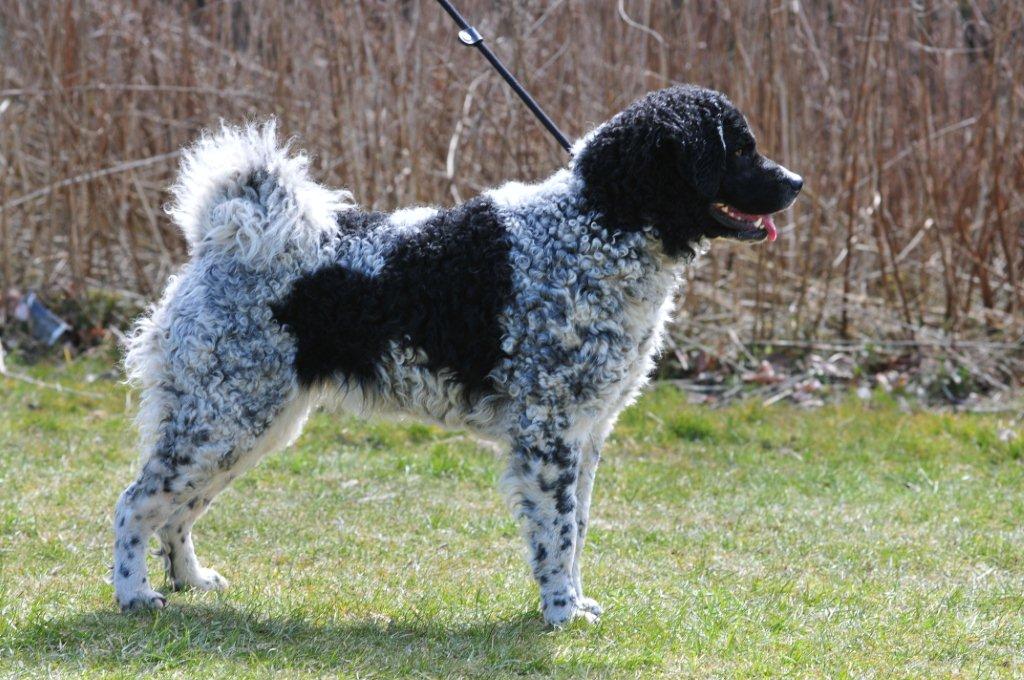 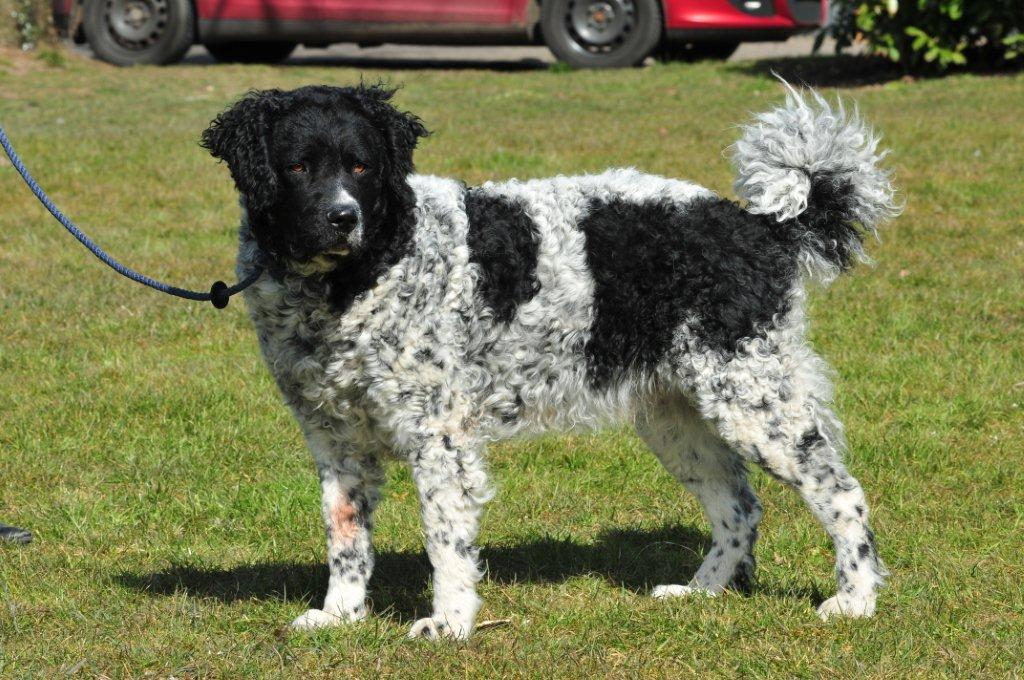 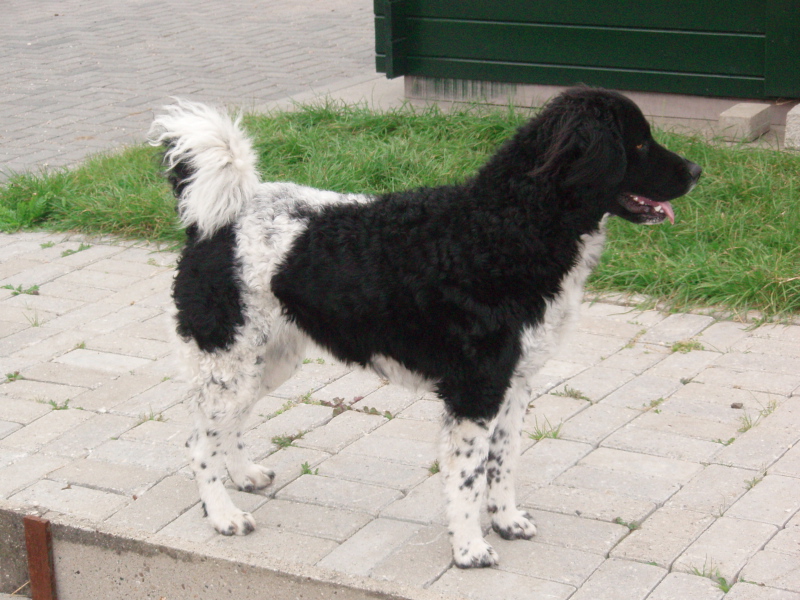 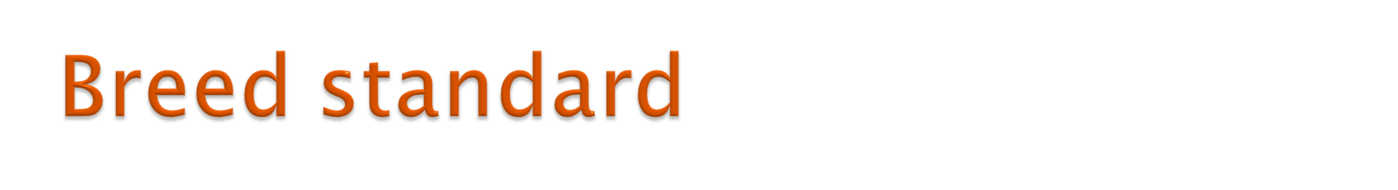 Because the Wetterhoun carries his tail in a ring, the tailbones, muscles and ligaments will grow differently so be careful if you write something about a kinked tail. 
You can’t judge that without x-ray eyes.
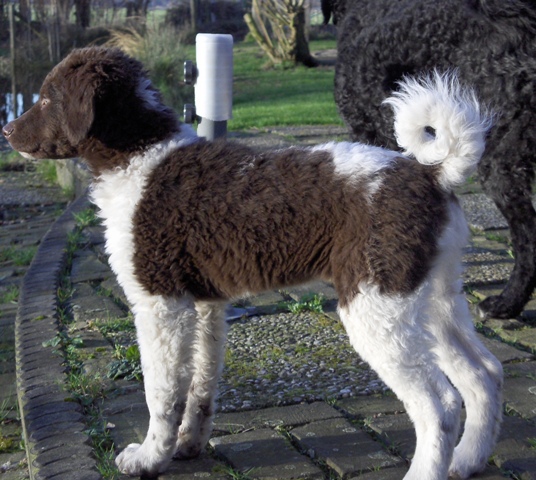 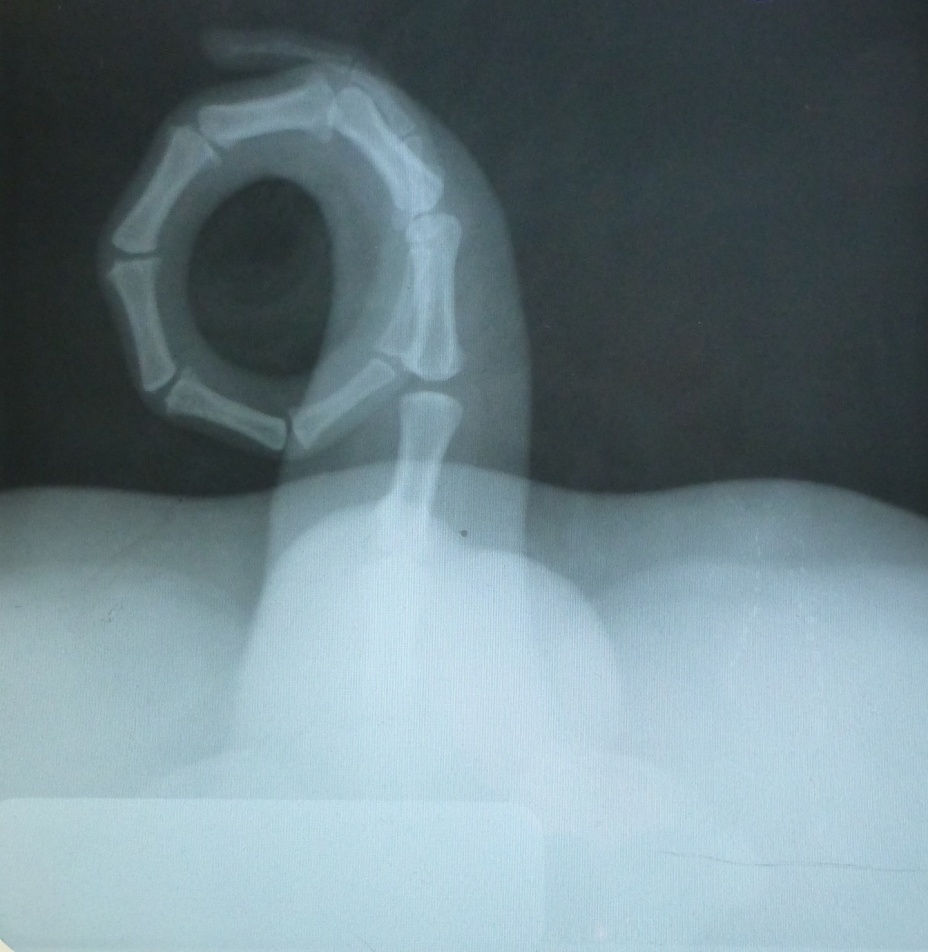 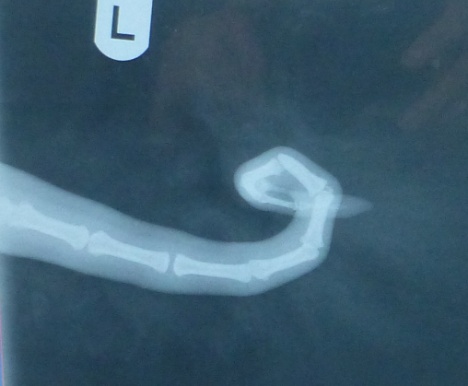 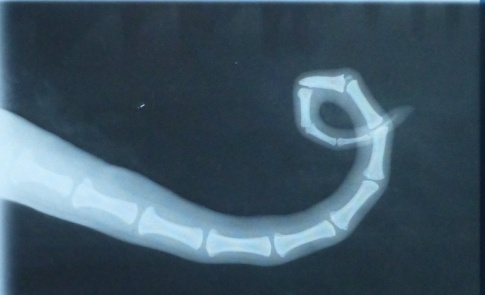 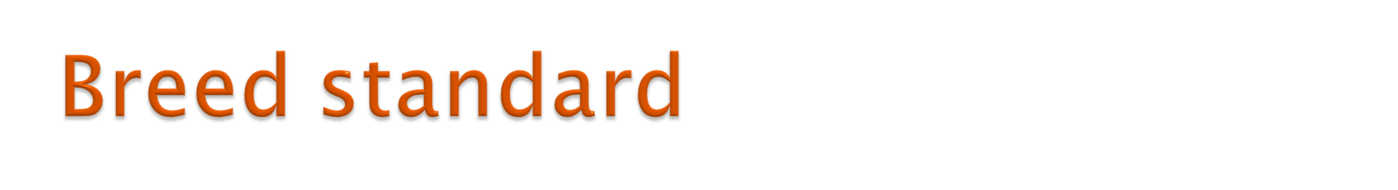 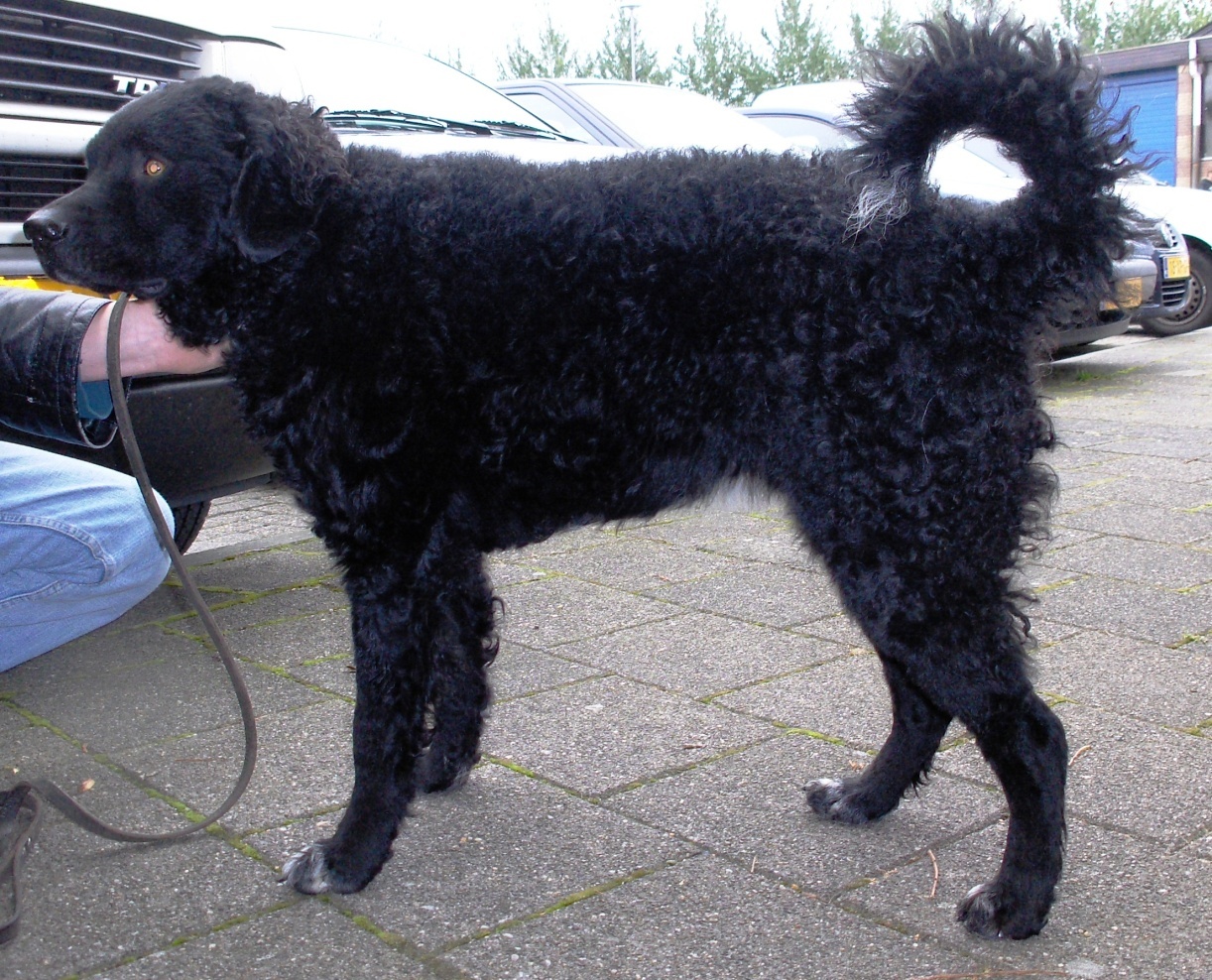 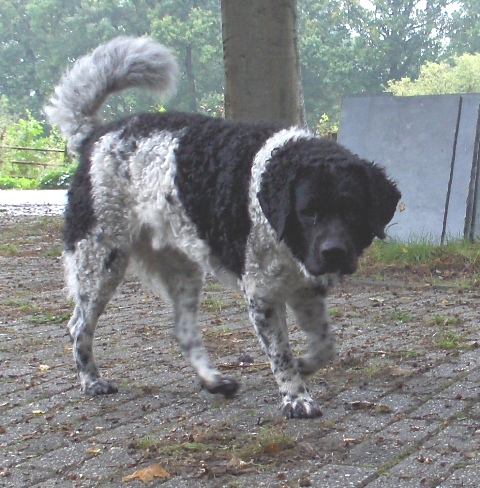 Open tail  (less desirable) and gay tail (not good)
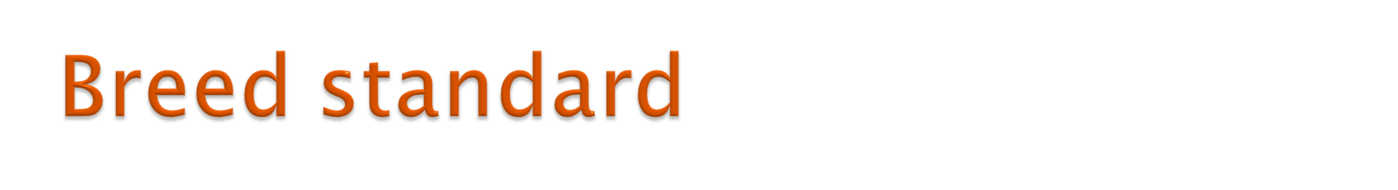 The tail shows the mood of the dog. 
When they are in the show ring, 
They might be a bit uncomfortable 
and let the tail hang straight. 
Sometimes you can see a little 
hole in the coat where the tail 
should lay down on the back. 
This can be an indication for a 
good tail carriage.

Here are two tailsets from the same dog
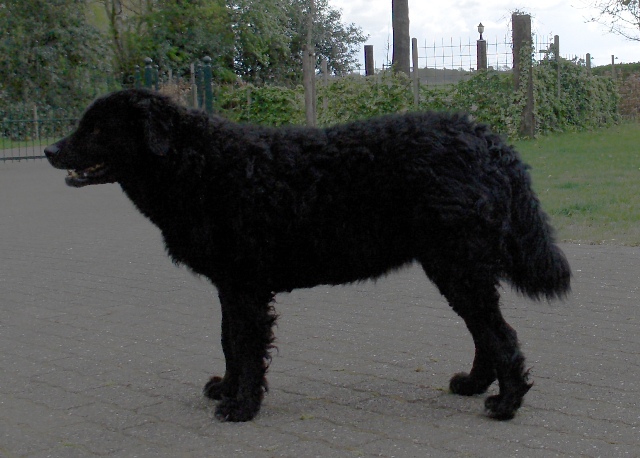 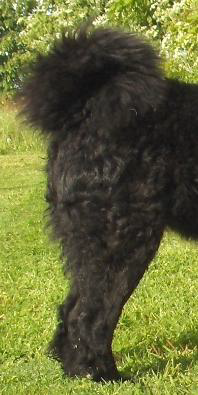 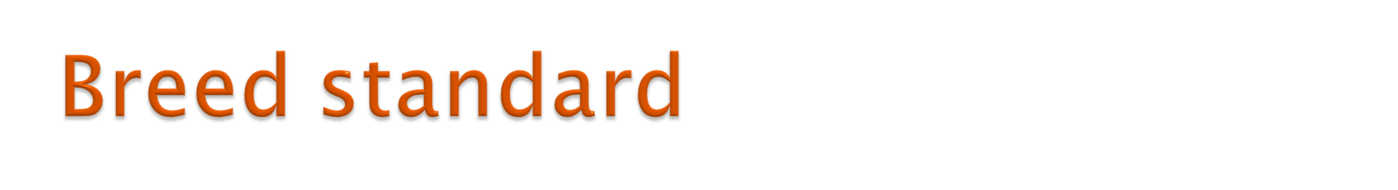 LIMBS
Forequarters 
Shoulders : 	Shoulder blade, well-laid against 				the chest; obliquely placed and 				well angulated. 
Forearm : 		Powerful and straight.
Pasterns : 		Straight, not obliquely set. 
Fore feet : 		Round, toes well developed and 				arched, pads thick.
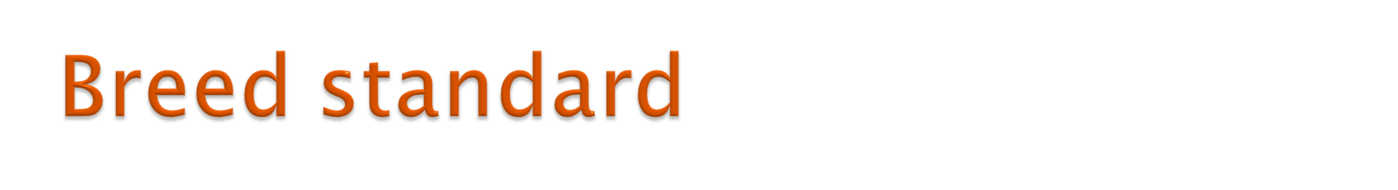 Forequarters 
Well angulated can be taken more as moderately angulated.
With this, the angulations of the front are harmonically proportioned with the hindquarters.
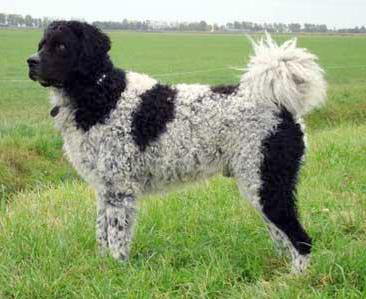 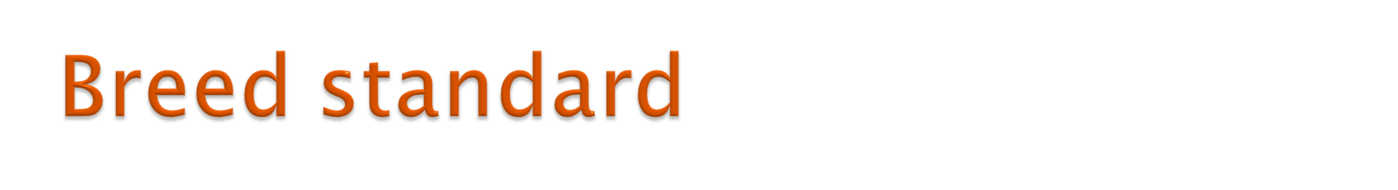 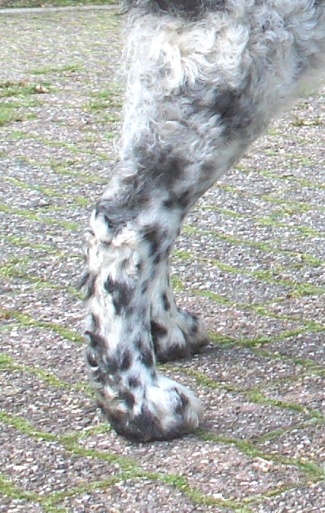 Hindquarters 
Powerful, moderately angulated. 

Lower thigh : 	Not too long. 
Hock joint : 	Placed low. 
Rear pasterns : 	Short. 
Hindfeet : 		Round with well developed pads.
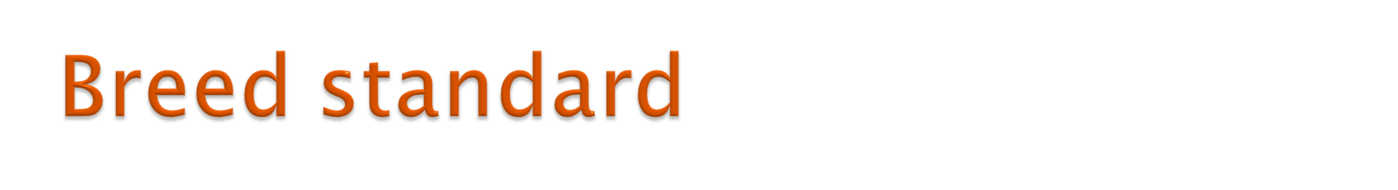 Coat 
HAIR : 
With the exception of the head and legs, the body is 
covered with tight curls consisting of firm, strong 
tufts of hair. 
Sparse curls or curls of thin hair tufts give the dog a 
woolly appearance, which must be considered a 
serious fault. 
The coat itself is rather coarse in texture and has 
a greasy touch.
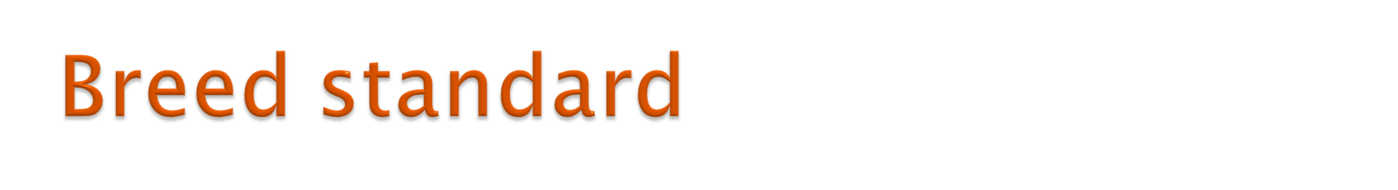 Tight curls consisting of firm tufts.
The hair is coarse and feels greasy.
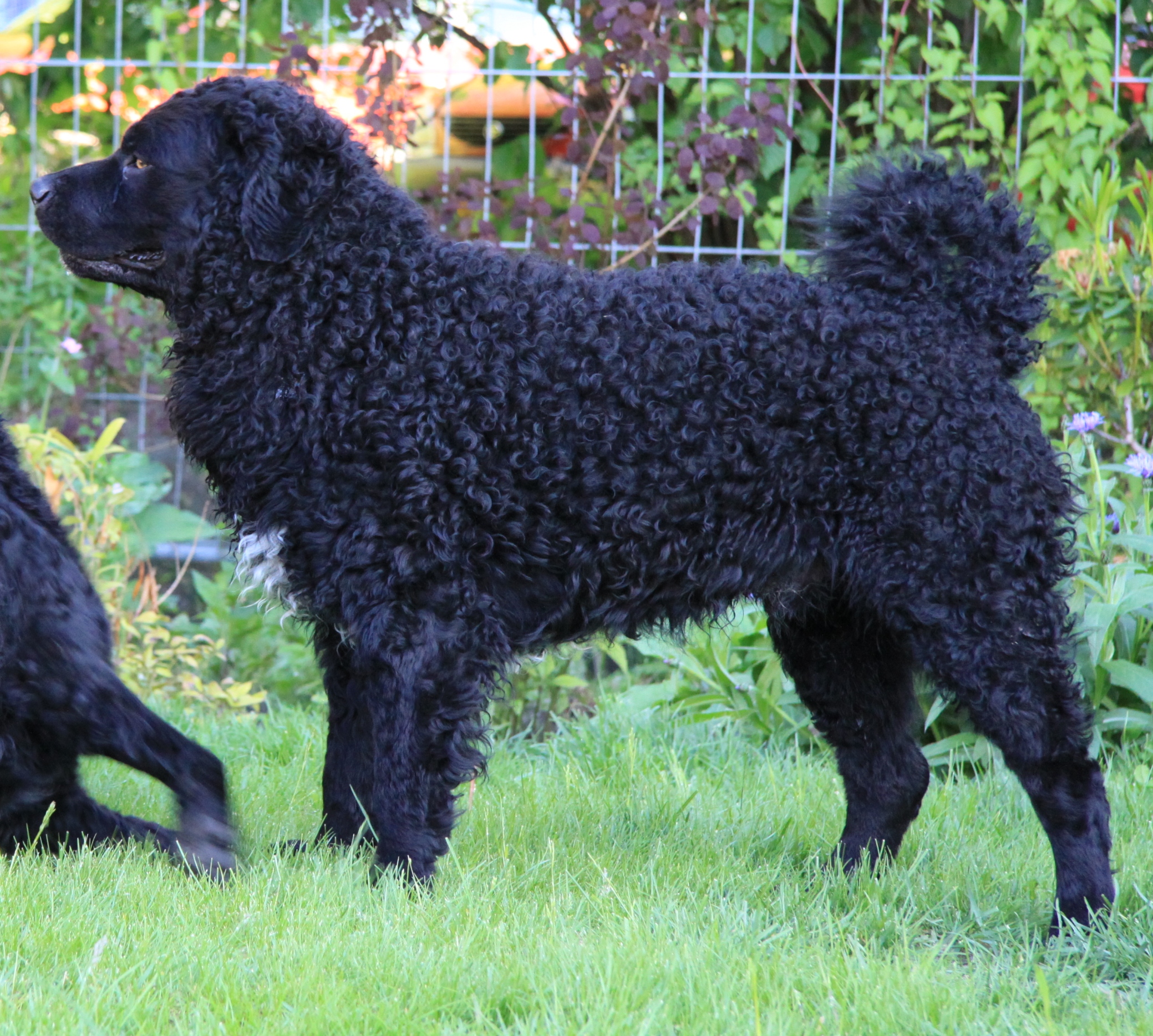 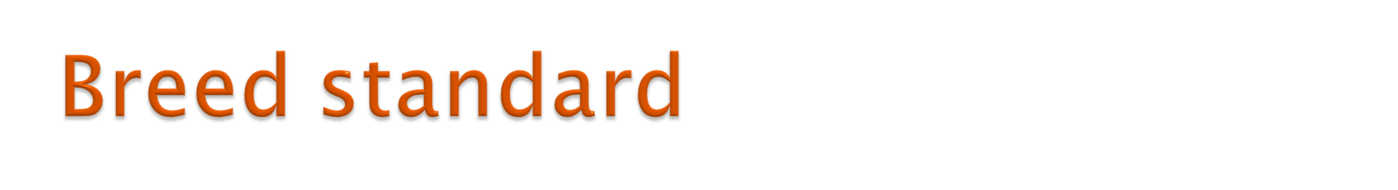 Too wooly            Not enough curl              Open curls
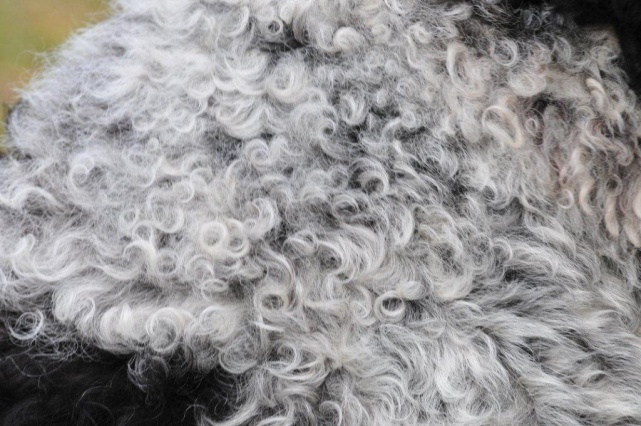 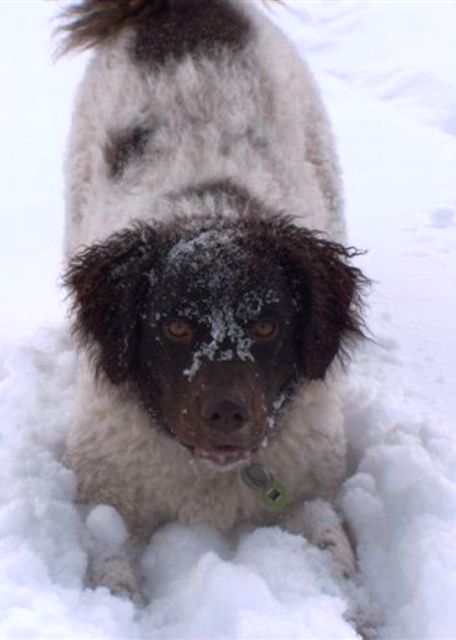 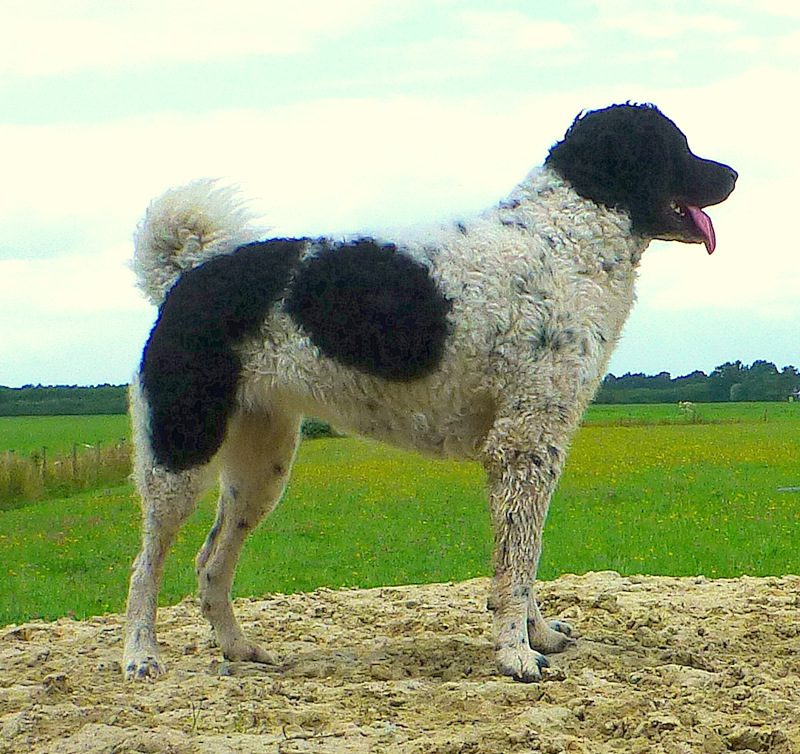 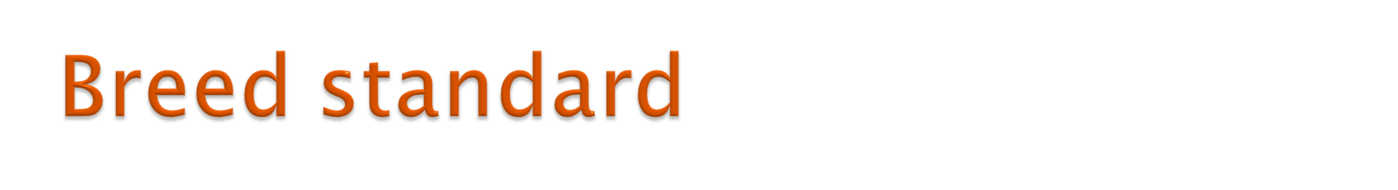 Sometimes we see bald spots that are usually symmetric. 
(on the rear, at the sides or chest, neck and the back of the ears)
This used to be a problem with the Wetterhoun. 
Although, we don’t really know the reason, 
we don’t see it very often anymore.
 	

)
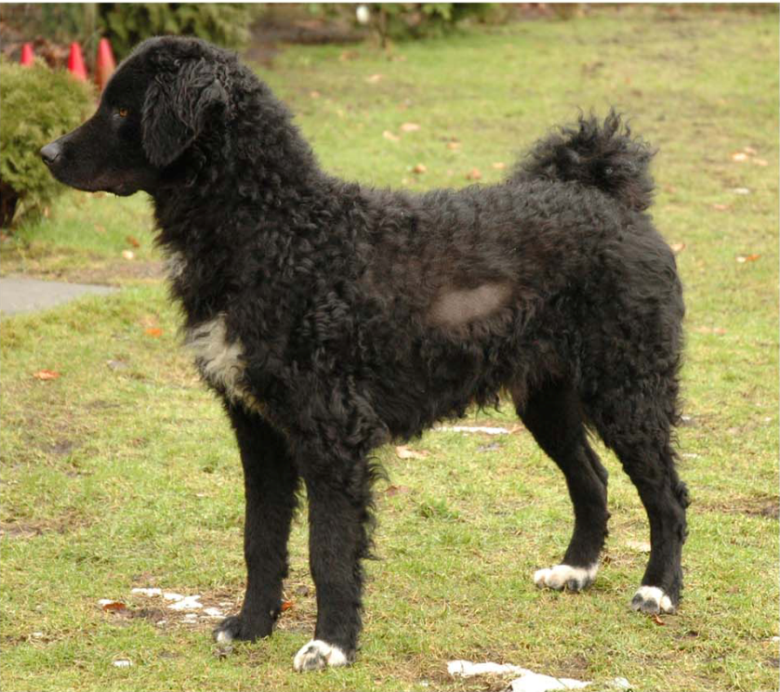 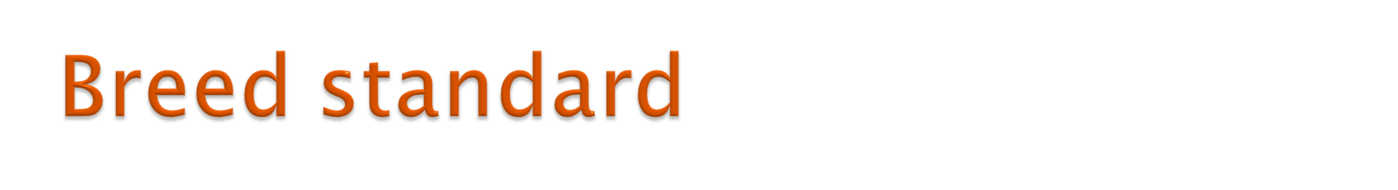 Coat 
COLOUR : 
Solid black or brown, or black with white markings, 
or brown with white markings. 
Ticking or roan in the white are permitted.
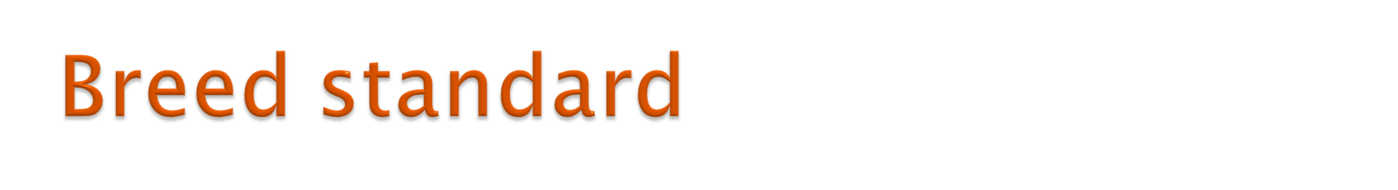 White with black marking 		White with black marking
                 and ticking			        with little ticking
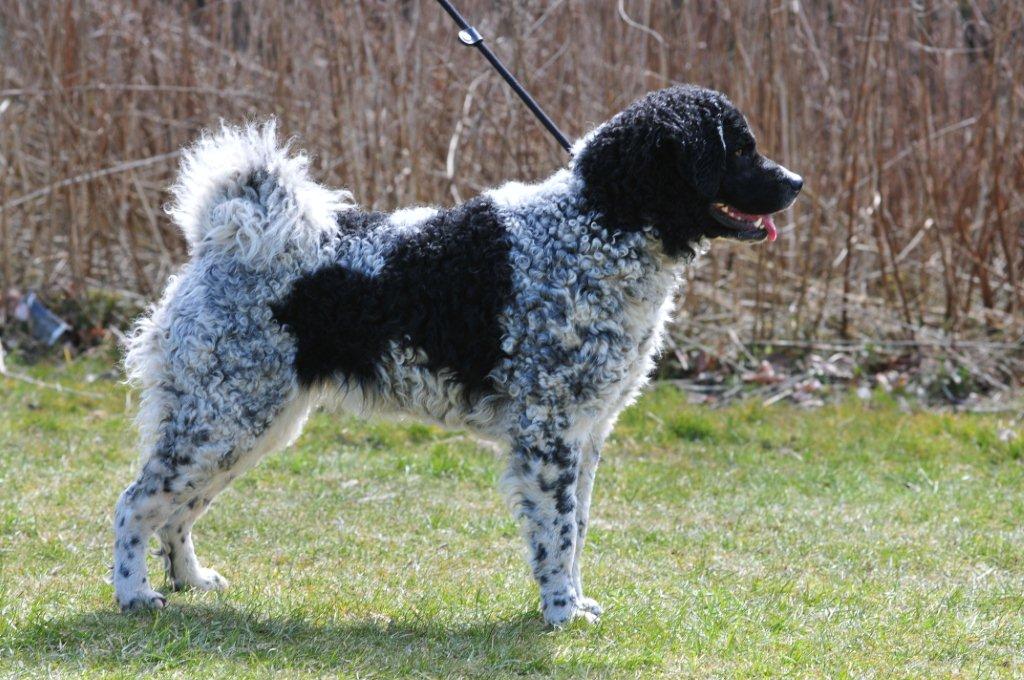 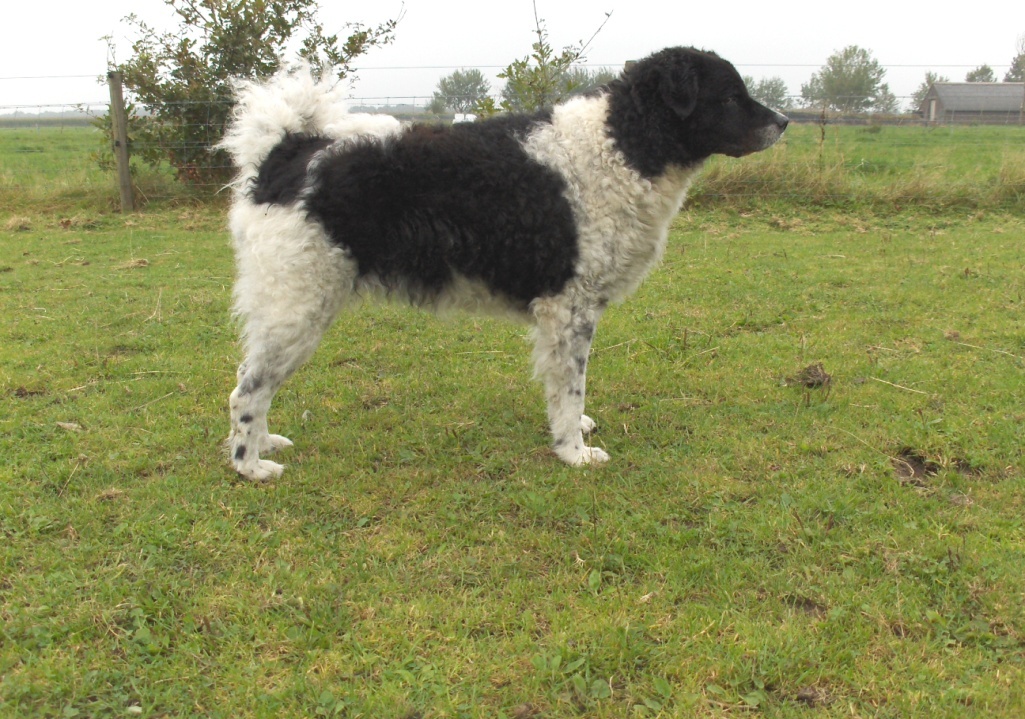 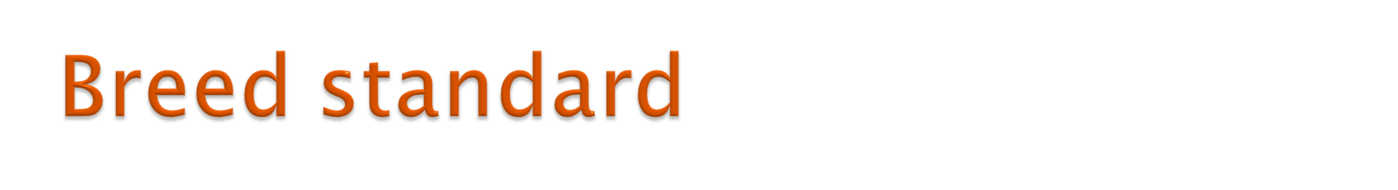 White with brown marking 		      Solid black and brown	
                 and little ticking		with little marks on chest
						    The small white marks are not a					          problem, also a bit white on the tones
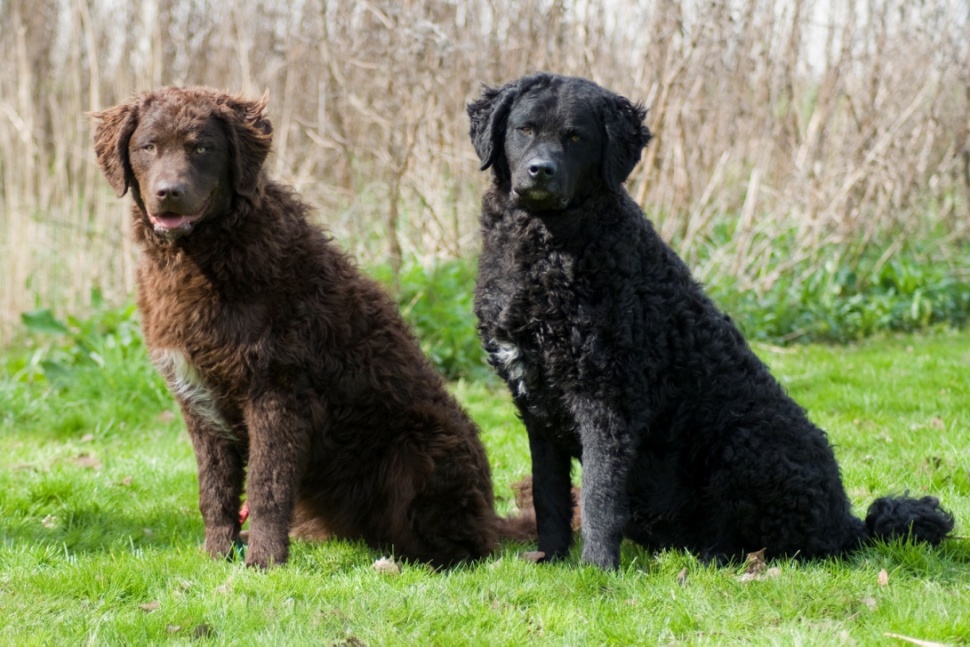 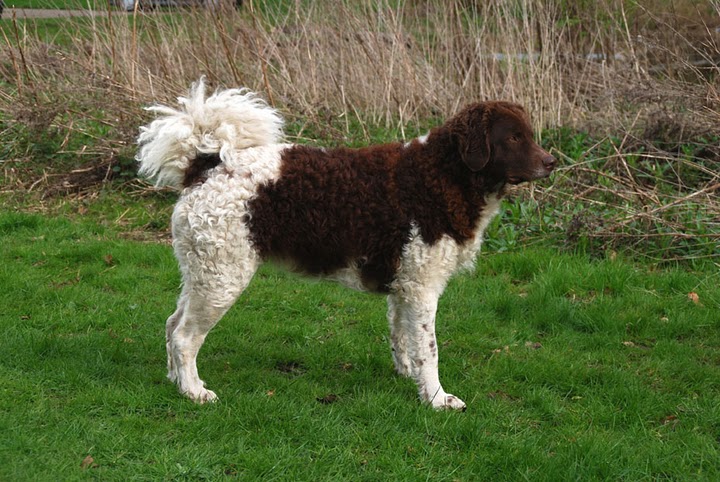 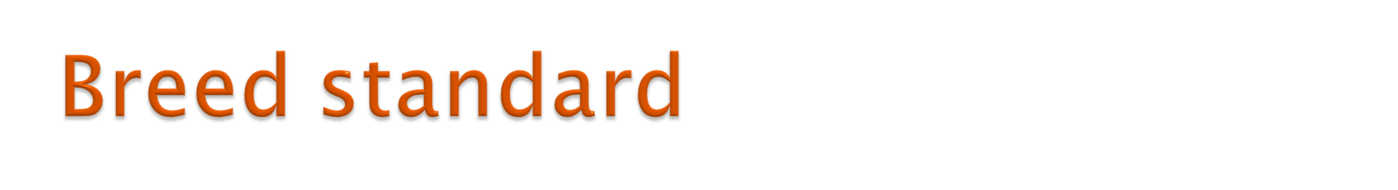 There are dogs that are predominantly colored, as well as 
dogs that have only a colored face and a colored patch at the 
tail set (or even without the colored tail set). 

You also will find the ticking or spots in different degrees,
from none to a completely grey dog. 

All these combinations are allowed in our breed. We may
prefer a completely black or brown head, but a blaze or small
patch is not considered a fault.
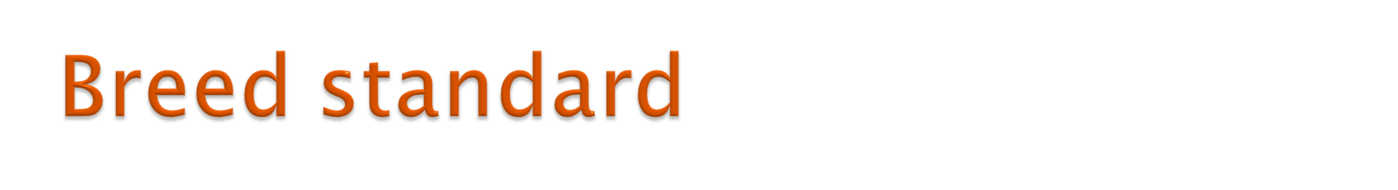 Almost white or heads with blazes; they are both allowed,
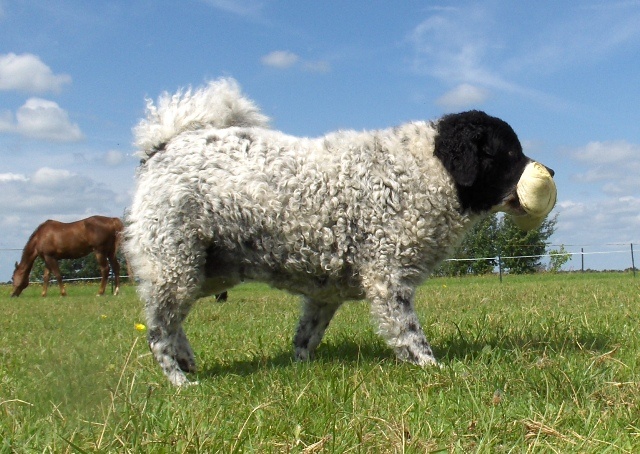 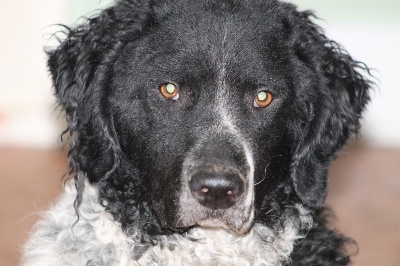 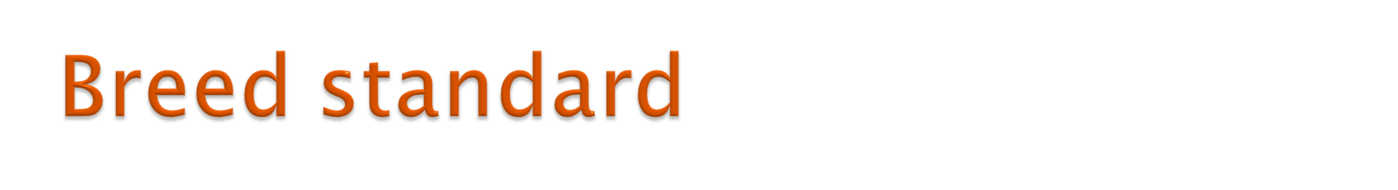 Rarely we see tricolors. This color is not allowed in the breed standard. 
Tricolor (tan) we can find on the legs, at the inner side of the ears, 
above the eyes and/or under the tail. 
How small the spot is does not matter; 
only one little spot is enough to be declared as a tricolor.
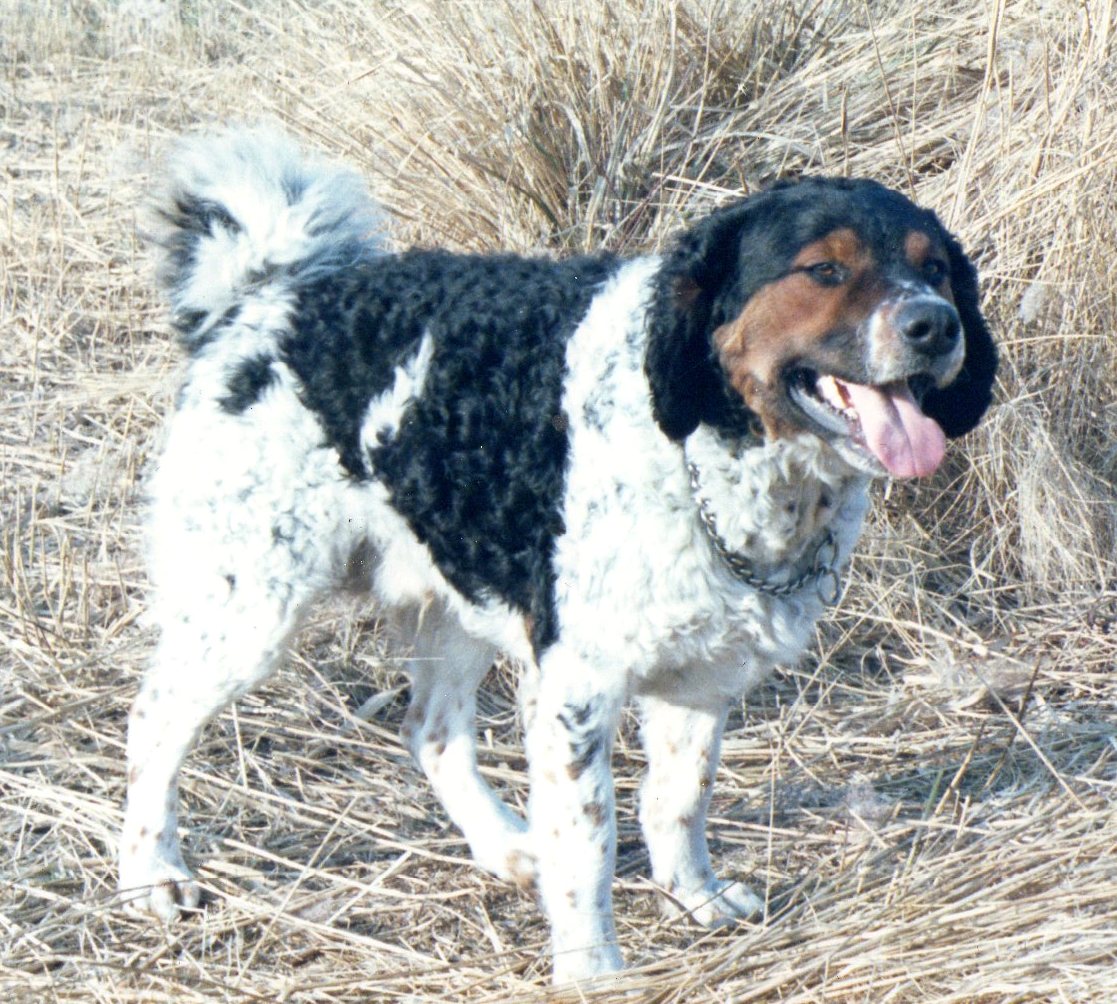 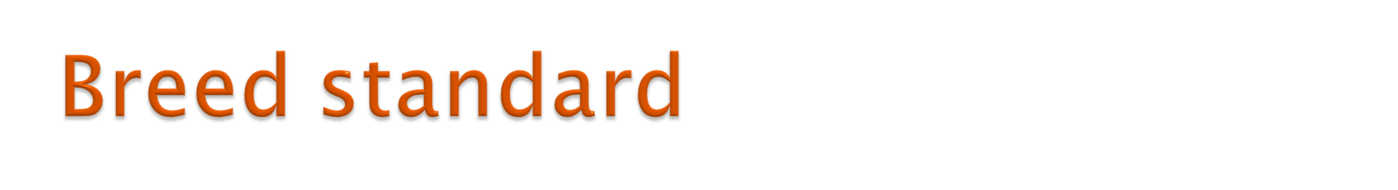 Size 
Ideal size for dogs: 59 cm. 
Ideal size for bitches: 55 cm. 


When the dog is well balanced though, he is forgiven for being a little too small or too high. After all it is an ideal size .
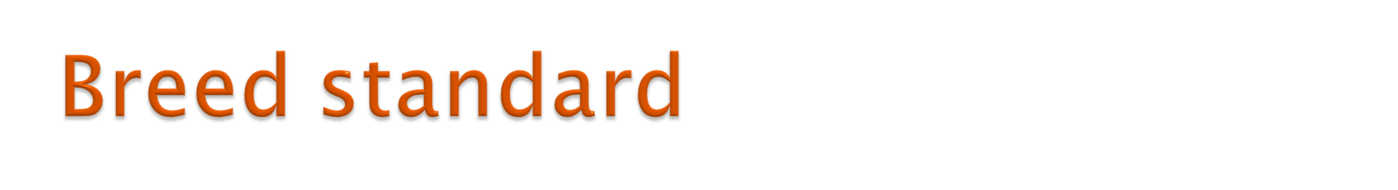 Movement: 
The movement is discussed in the breed standard. 

If we may make a proposal, it would be this:
Powerful, with sufficient drive.
When viewed from the front, the Wetterhoun 
moves quite broad. 
During movement, the head is a bit above the topline. 
Tendency to be ambling in gait.
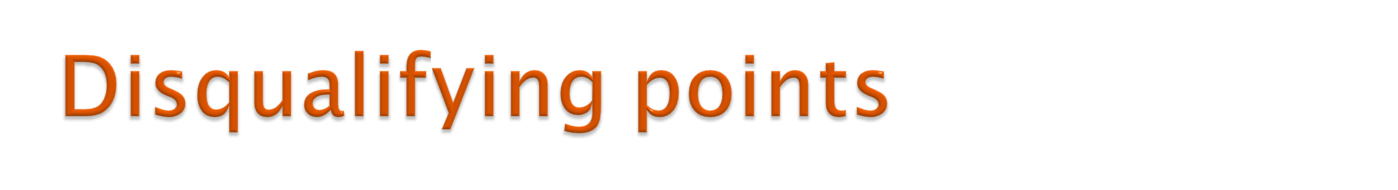 At this moment, there are no disqualifying faults, other than the behavior and the absence of one or two testicles in a male.
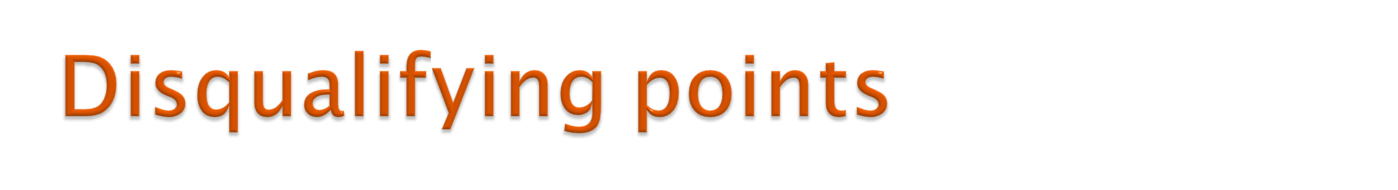 The major faults that the judges should be aware of are:
Too heavy or just too elegant
Heads, too heavy or with snipey muzzles
Front placed too far forward
Low legged
Pelvis too straight
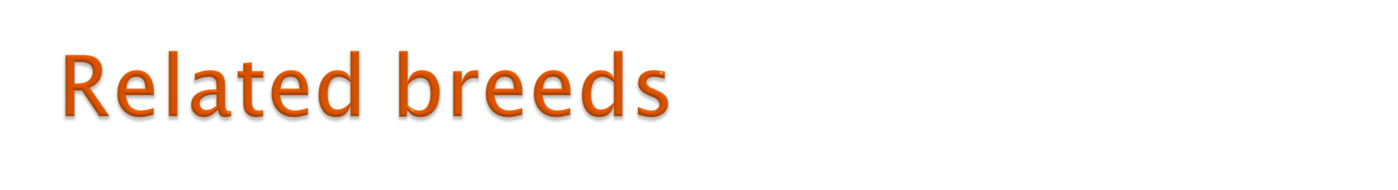 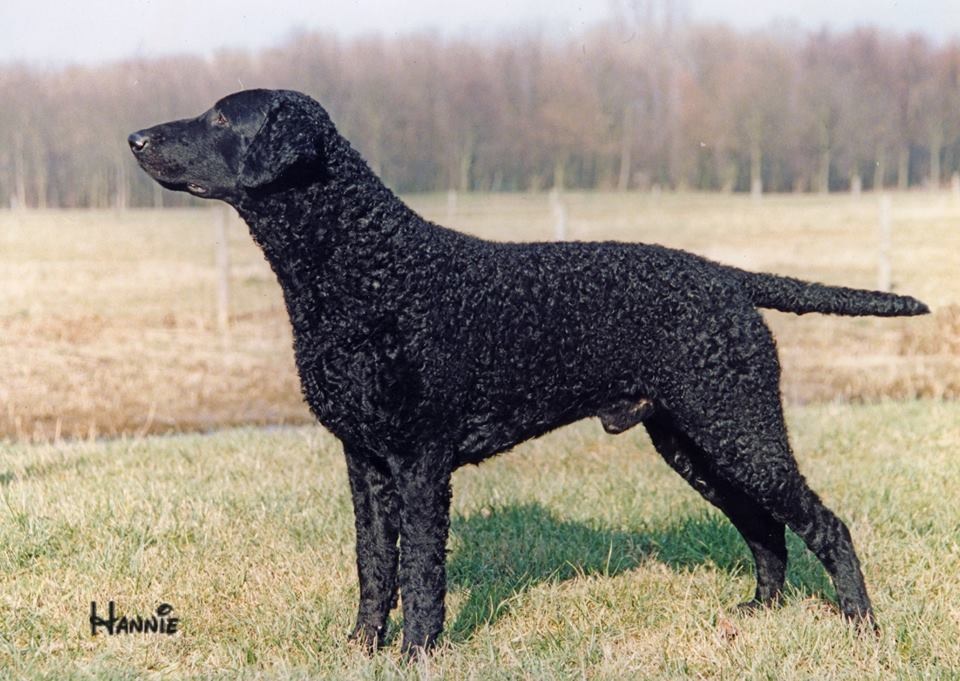 Curly coated  Retriever
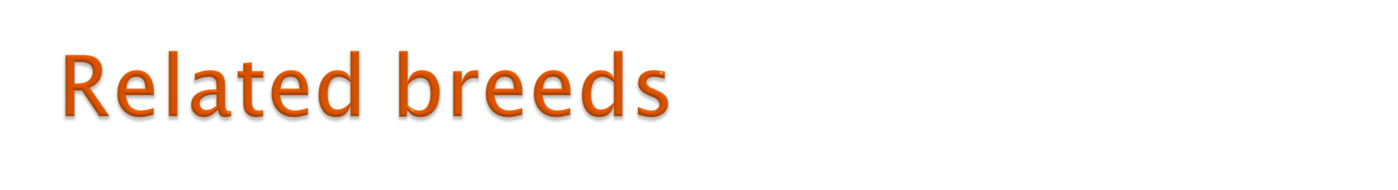 Irish Water Spaniel
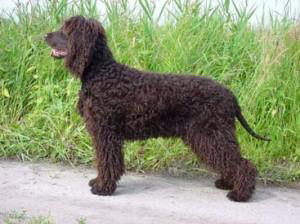 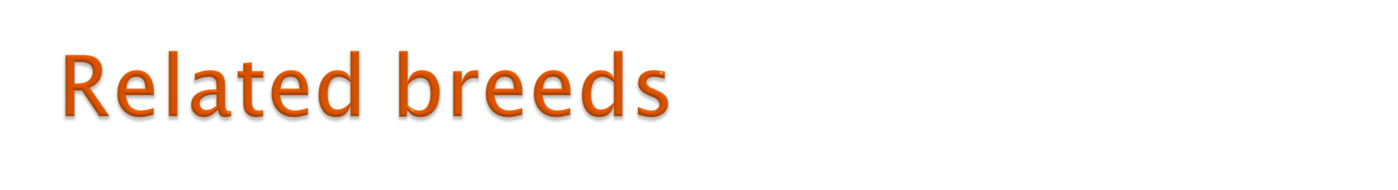 Barbet
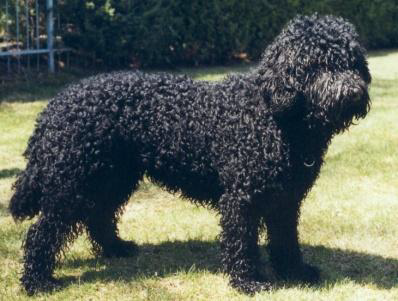 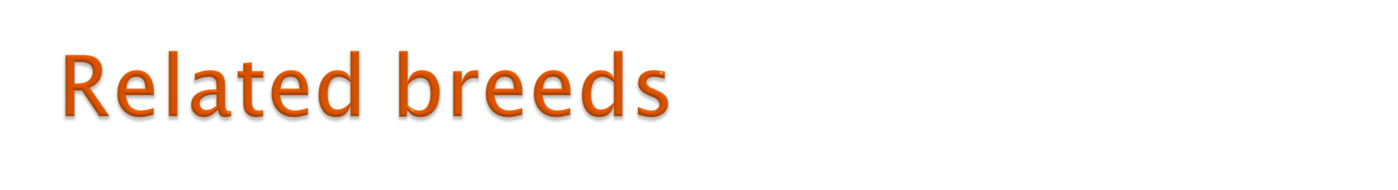 Not really used for developing the Wetterhoun, but because of the 
crossbreeding done in the beginning of the 20th century, we see still the 
influence of the Stabijhoun in the Wetterhoun. (Tail, head, eyes,)







                               Stabijhoun
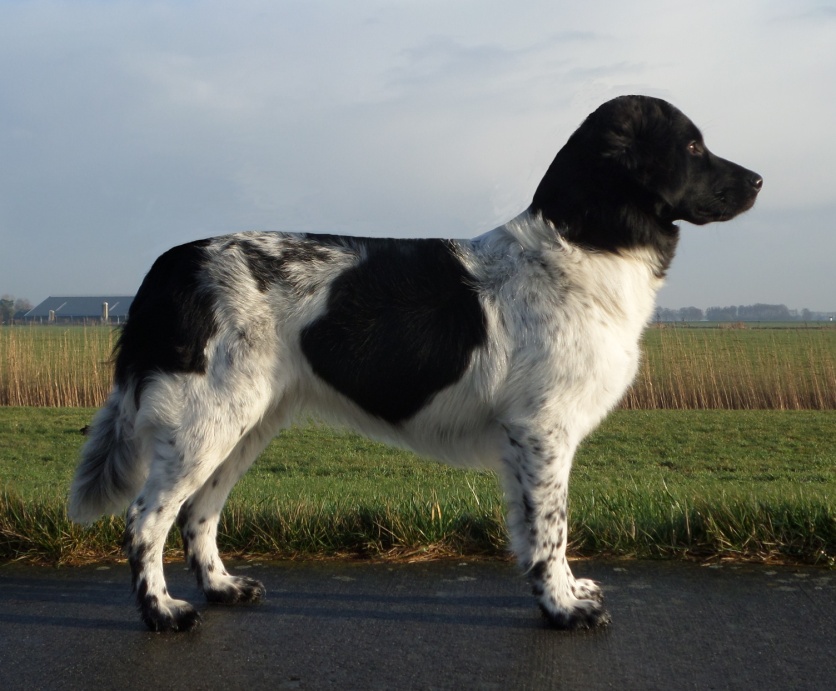 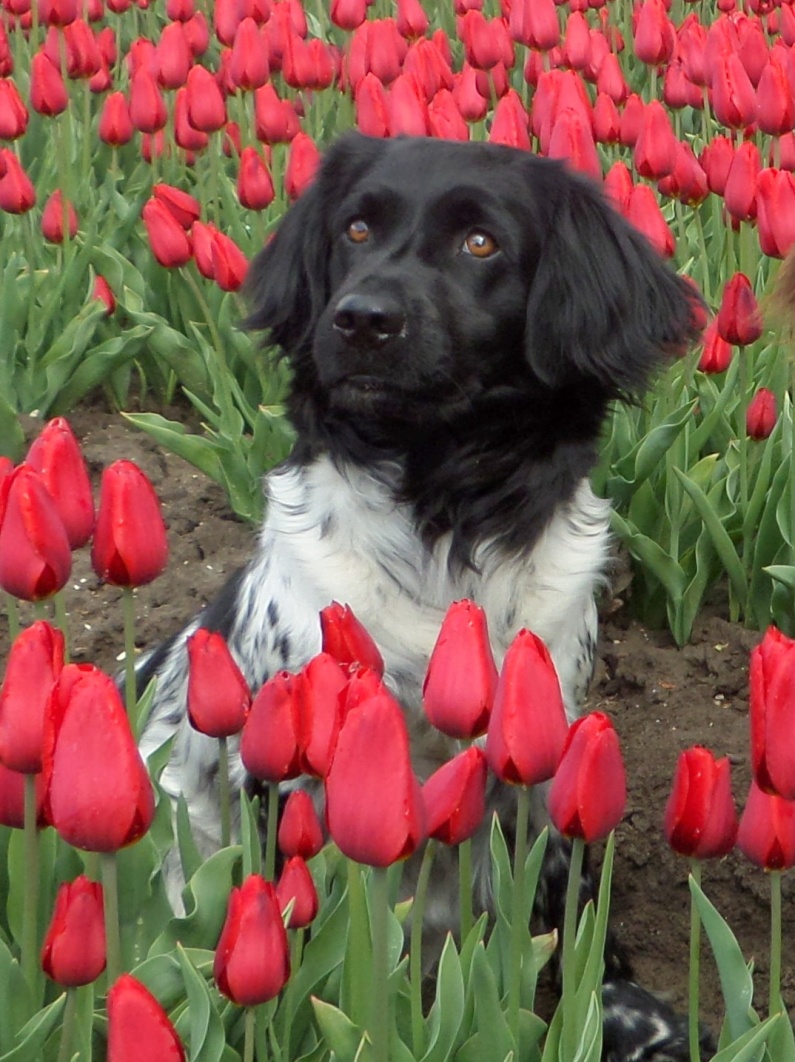 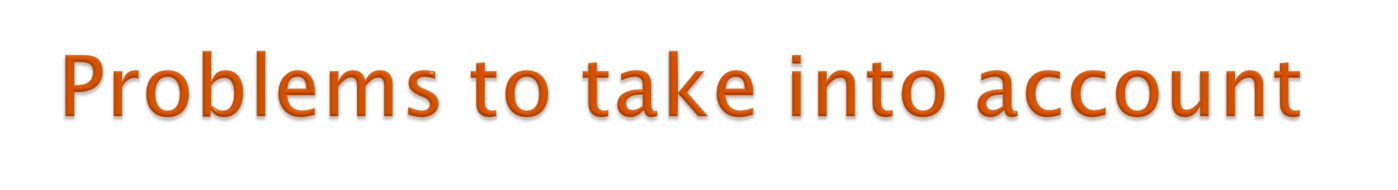 Health problems
	
There are no health problems to take into account when judging. Sometimes we see improperly fitting eye lids.
For breeding, they must be tested in Holland for the hips and SCID (Severe Combined Immune Defiency Syndrome). 
Epilepsy, heart problems and elbows are also sometimes seen in the breed.
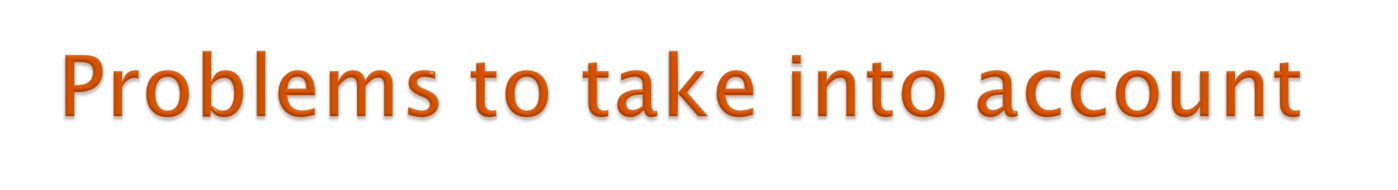 Behaviour problems

The Wetterhoun can be a bit wary and shy in the beginning. Don’t start with bending over the dog to judge him, but first let him get use to you by smelling your hand.
We rarely see aggressive dogs.
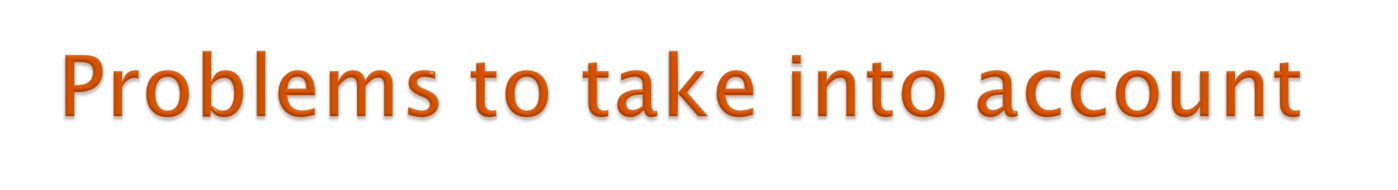 Movement is not a problem. 
They don’t move fancy and because of the broad chest, they can be a little broad in front.  The elbows must be close to the chest. Quite often they are too loose.
Because of the square body proportions, they easily move in a pace.
Thank you for your time in learning about judging the Wetterhoun!